Classroom Collaboration Analytics: Designing and Building Automated Systems for Collaboration Monitoring in Classroom Settings
Pankaj Chejara
pankajch@tlu.ee

Researcher
Tallinn University
Tallinn, Estonia
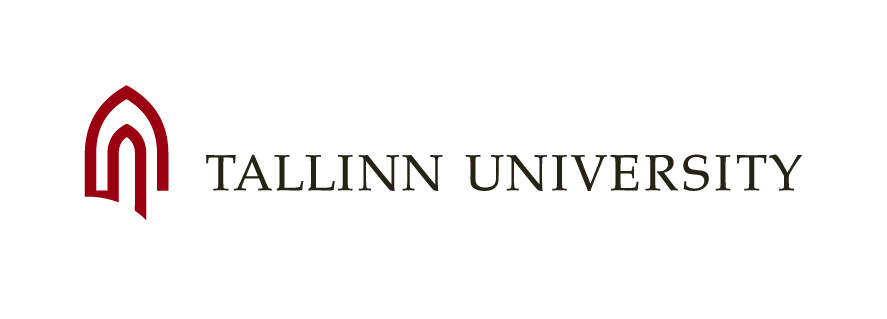 image: Freepik.com
AGENDA
Introduction
Modeling collaboration
Generalizability
CoTrack
Challenges/Future directions
Conclusion
[Speaker Notes: Add that some of the opponent’s comments which were not describe in the response document (though updated in thesis) are tackled in this presentation.]
INTRODUCTION
COLLABORATION
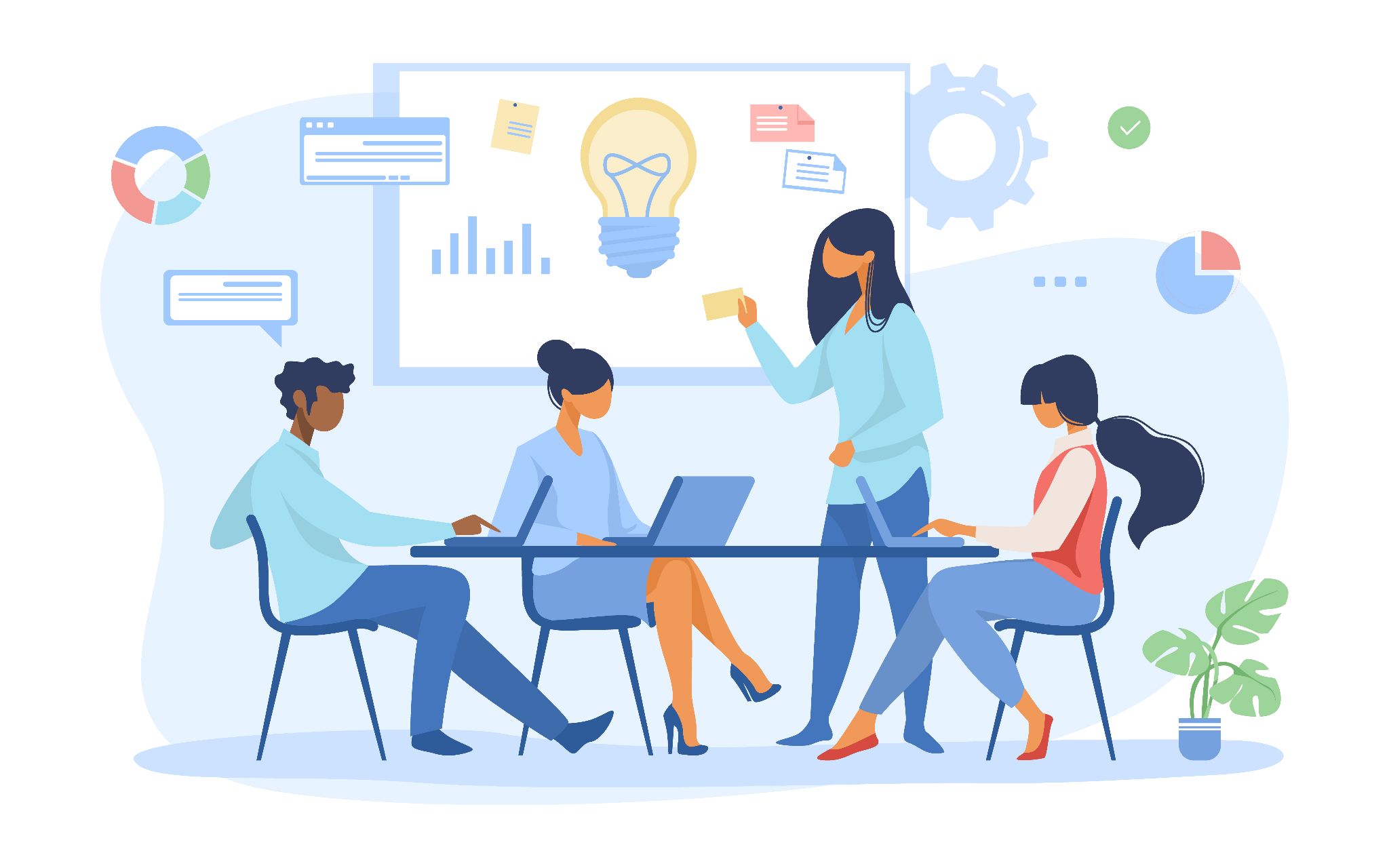 Collaboration is a complex construct (Rummel et al., 2011).
image: Freepik.com
INTRODUCTION
COLLABORATION
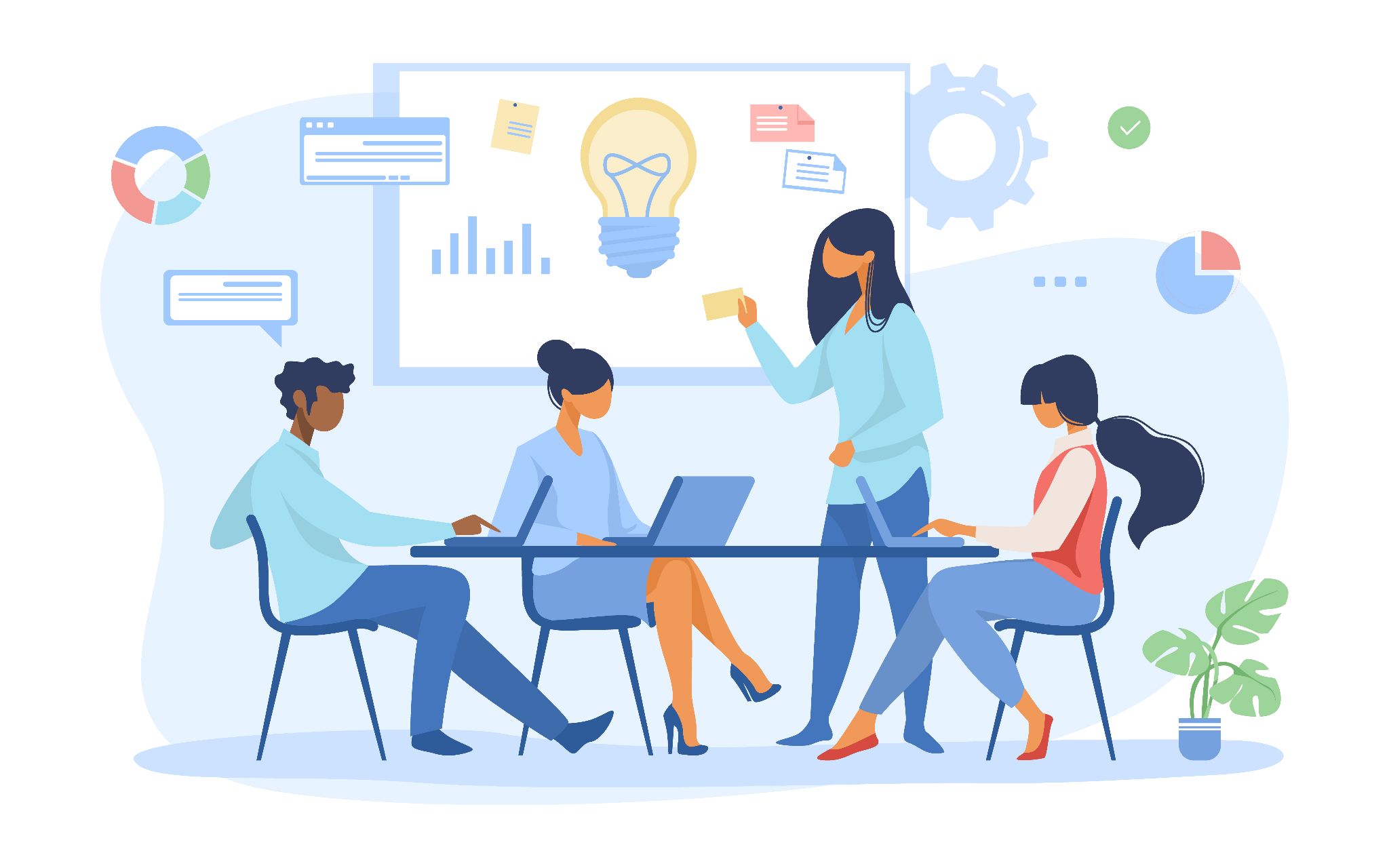 Collaboration is a complex construct (Rummel et al., 2011).
Argumentation
Mutual understanding
Individual task orientation
Collaboration flow
Cooperative orientation
Collaboration Quality
Knolwledge exchange
Structuring problem-solving
image: Freepik.com
INTRODUCTION
COLLABORATION
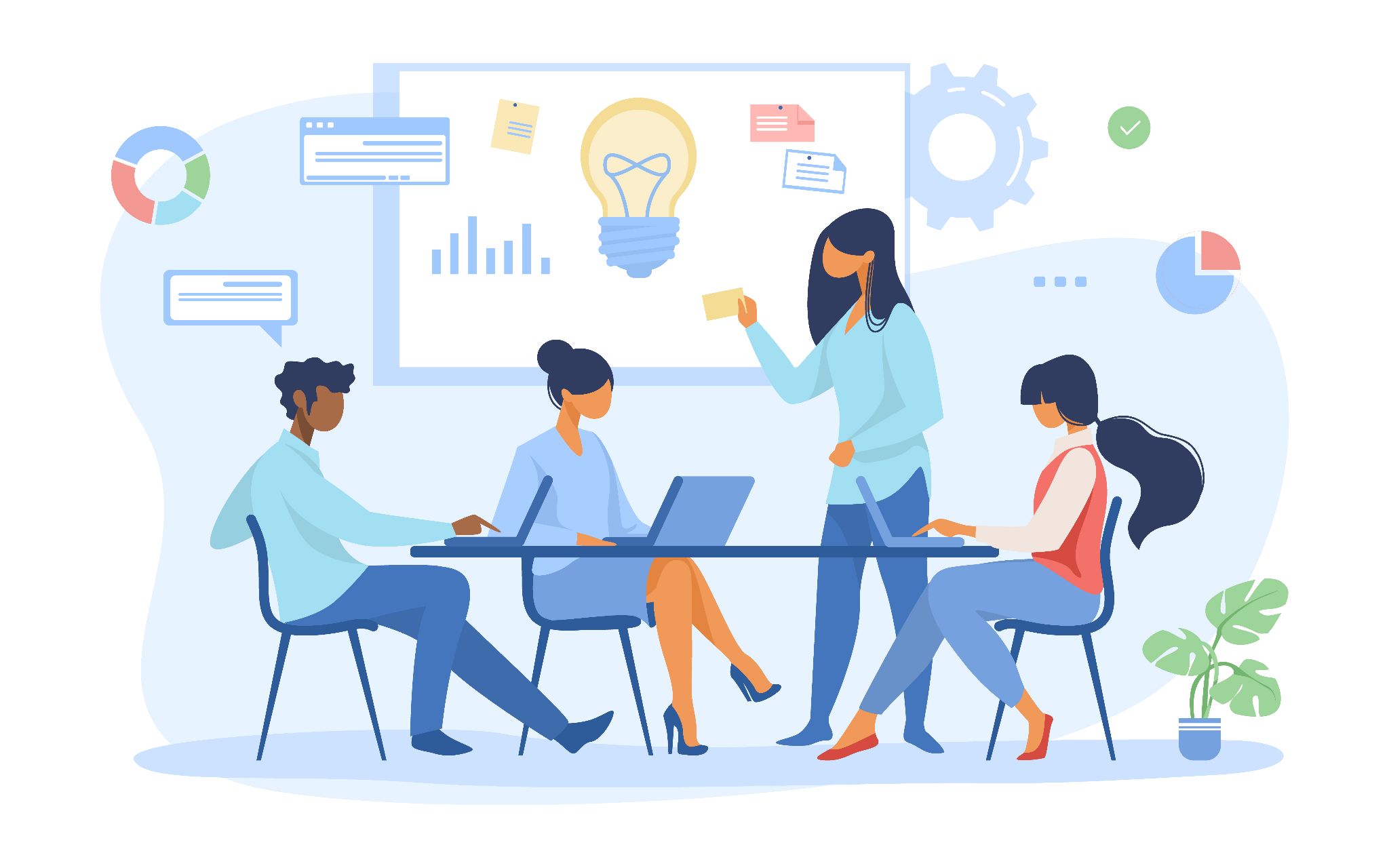 Collaboration is a complex construct (Rummel et al., 2011).
Argumentation
Mutual understanding
Individual task orientation
Collaboration flow
Cooperative orientation
Collaboration Quality
Knolwledge exchange
Structuring problem-solving
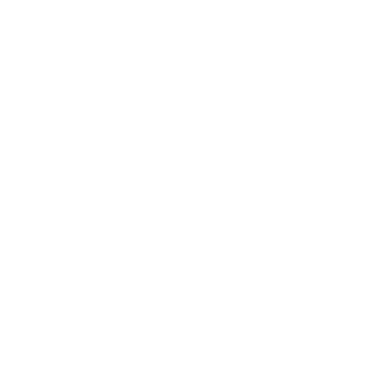 Difficult for teachers to monitor and detect problems (Chounta & Avouris, 2016)
image: Freepik.com
INTRODUCTION
COLLABORATION
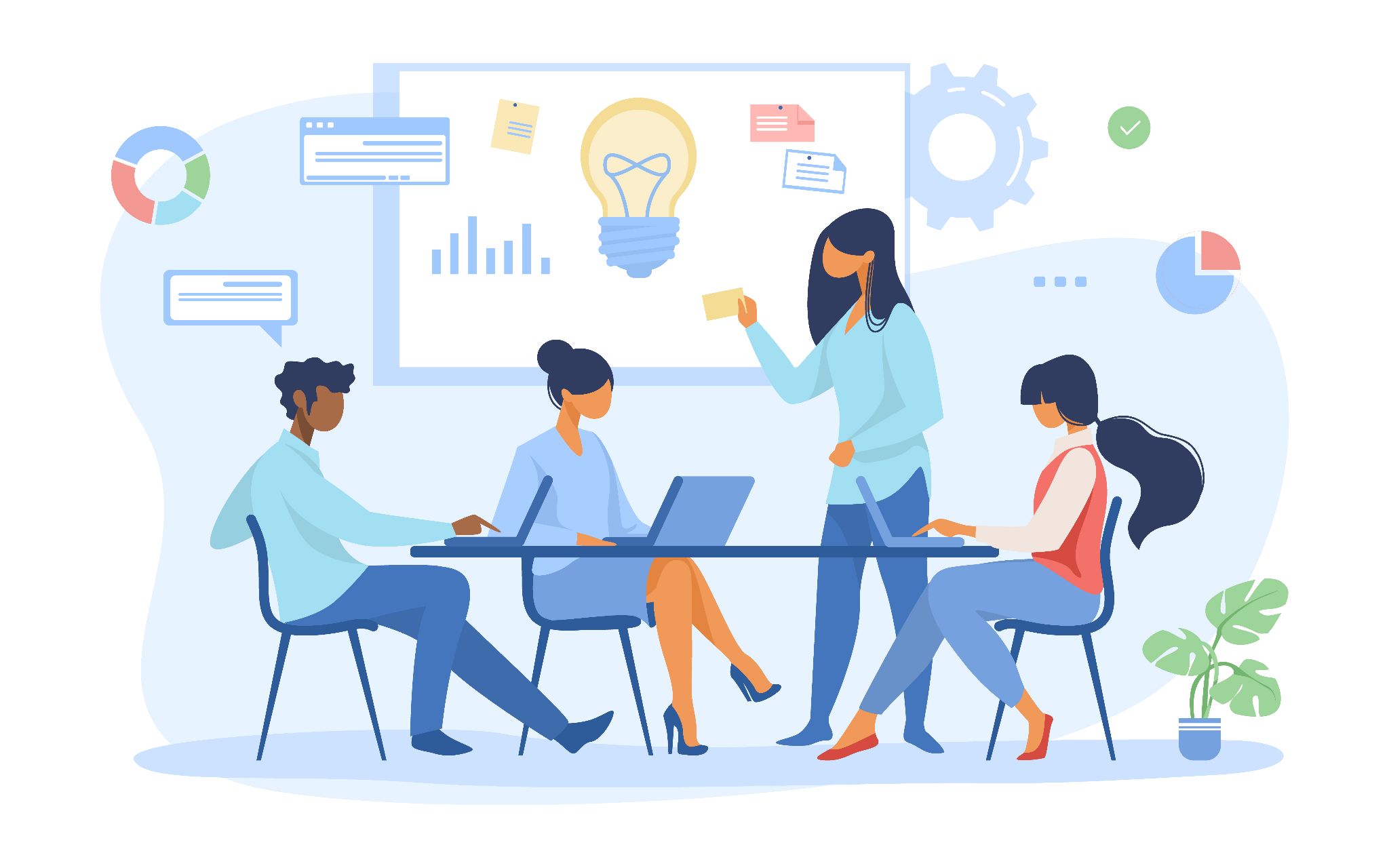 Collaboration is a complex construct (Rummel et al., 2011).
Argumentation
Mutual understanding
Individual task orientation
Collaboration flow
Cooperative orientation
Collaboration Quality
Knolwledge exchange
Structuring problem-solving
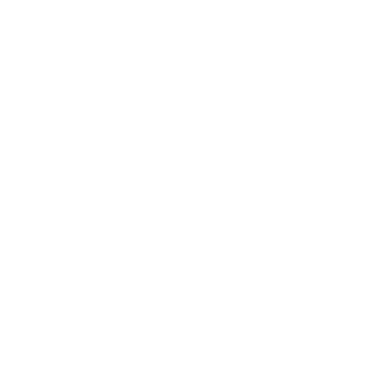 Difficult for teachers to monitor and detect problems (Chounta & Avouris, 2016)
image: Freepik.com
INTRODUCTION
MULTIMODAL LEARNING ANALYTICS
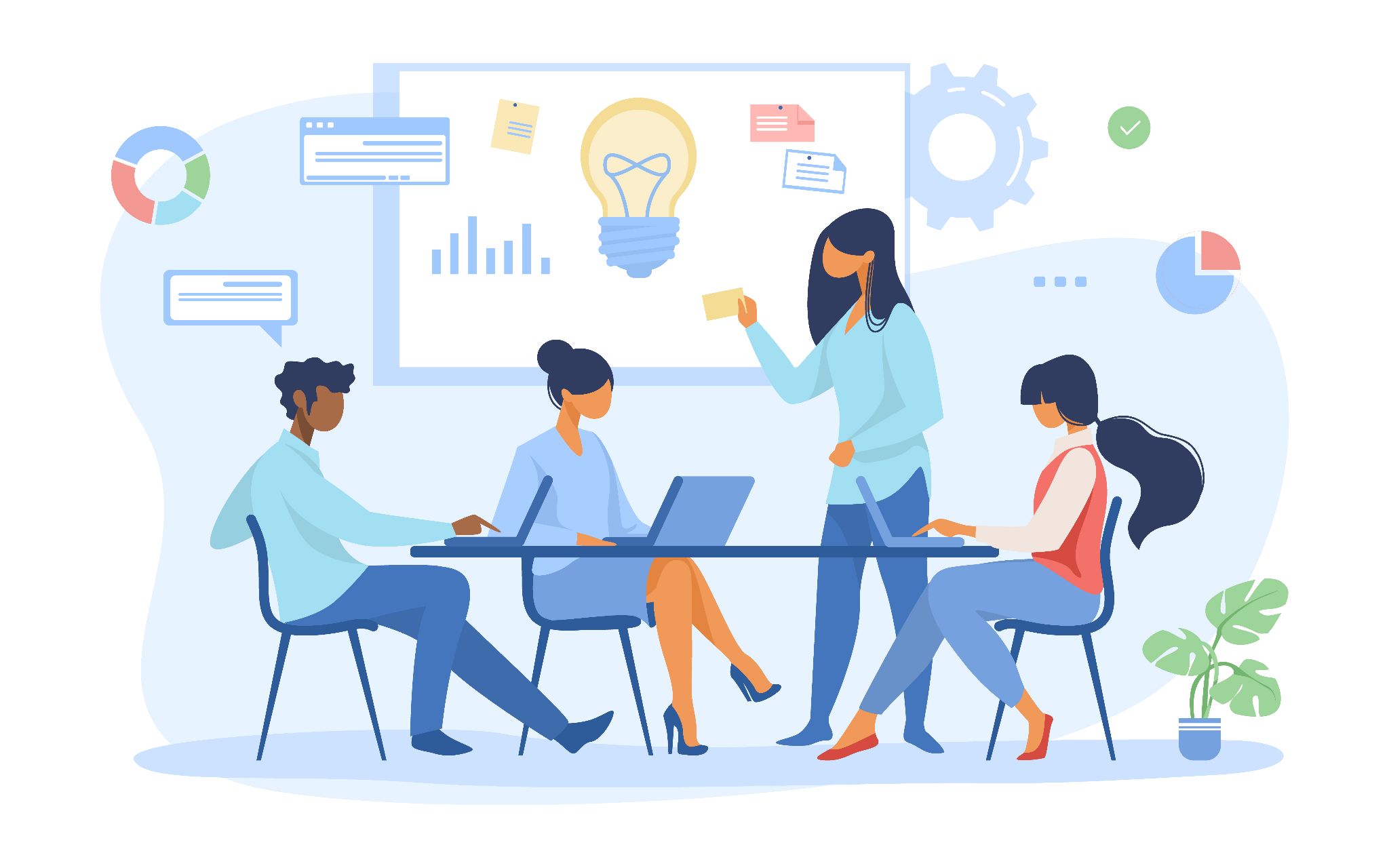 Uses sensors along with log data 
(Ochoa et al., 2017).
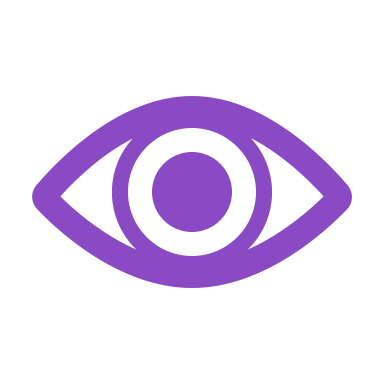 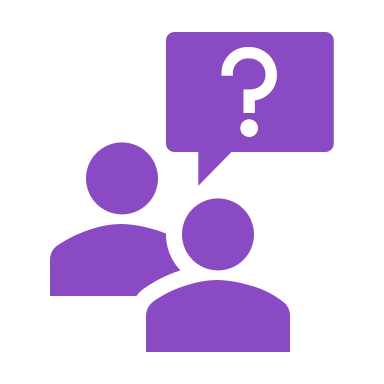 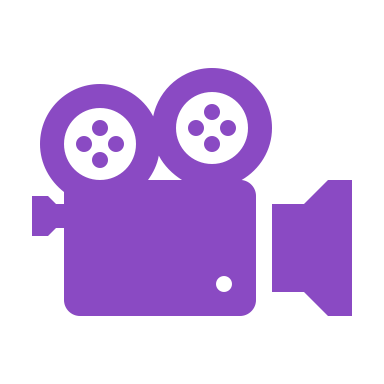 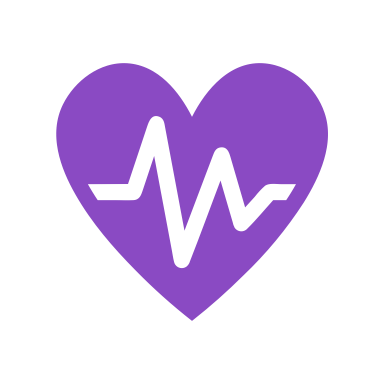 Captures multimodality of students’ interactions.
image: Freepik.com
INTRODUCTION
MULTIMODAL LEARNING ANALYTICS
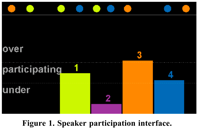 Speaking time
(collaboration quality)
Collaboration quality
(Martinez-Maldonado et al., 2011)
(Martinez-Maldonado et al., 2011)
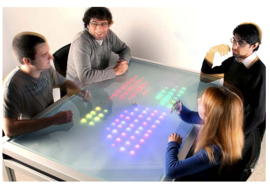 Speaking participation 
(DiMicco et al., 2004)
Distance between hands
(Performance)
Rapport
(Lubold et al., 2011)
(Spikol et al., 2018)
LED matrix display
(Bachour et al., 2010)
Pattern
Modeling
Visualization
MODELING COLLABORATION
Annotation
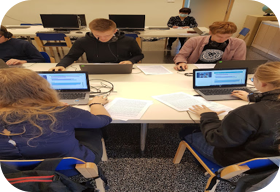 Data collection
Feature extraction
Feature merging
ML model development
ML model Evaluation
Data collection
Feature extraction
Feature merging
ML model development
ML model Evaluation
iMotions Lab
1
Commercialized
Multimodal Learning Hub
2
Multimodal data collection systems
Schneider et al., 2018
Social Signal Framework
3
Wagner et al., 2013
Lab Streaming Layer
4
Kothe et al., 2014
EZ-MMLA toolkit
5
Schneider et al., 2022
CoTrack
6
Chejara et al., 2024
Data collection
Feature extraction
Feature merging
ML model development
ML model Evaluation
Voice activity detection (VAD, py-webrtcvad)
Speaking time
Turn-taking
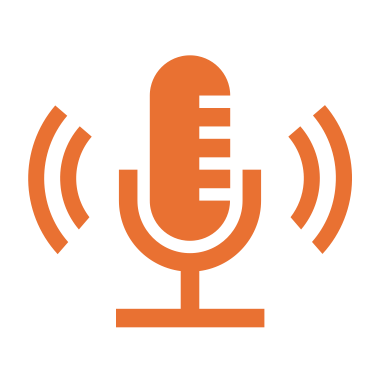 Acoustic feature extraction
(OpenSmile tool)
Pitch
Energy
Feature extraction
Audio data
Speech-to-Text
(Google Speech-to-Text)
Speech data
Facial action units
Facial exrepssions 
(OpenFace, Py-Feat )
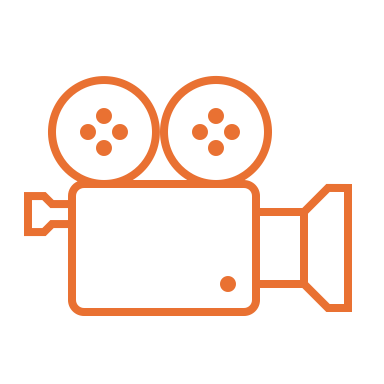 Emotions
Video data
Body movement
(OpenPose)
Head movement
Hand movement
Data collection
Feature extraction
Feature merging
ML model development
ML model Evaluation
Facial expressions (25 data points per seconds)
d
Summary stats
 (10 seconds)
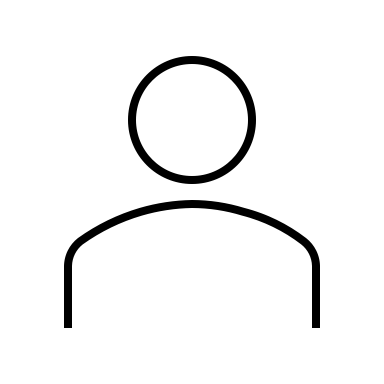 Feature merging
Voice activity(5 data points per seconds)
Group level features
Group
Facial expressions (25 data points per seconds)
Summary stats
 (10 seconds)
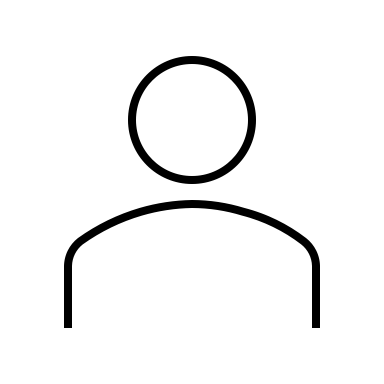 Voice activity(5 data points per seconds)
Annotation
Data collection
Feature extraction
Feature merging
ML model development
ML model Evaluation
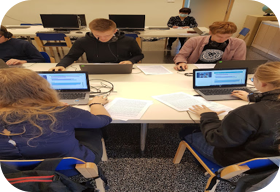 Annotation
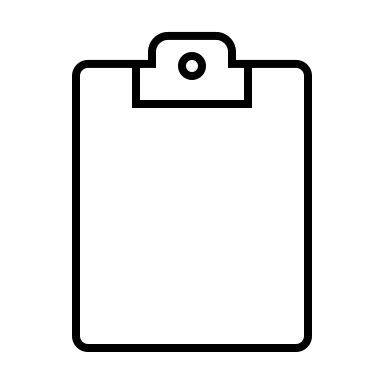 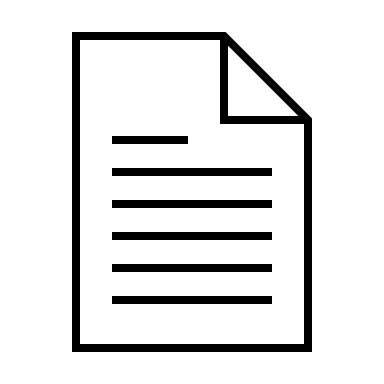 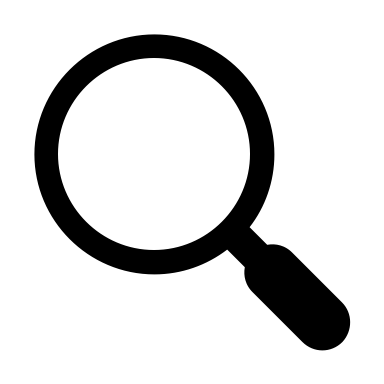 Self-reported survey
Artifact assessment
Expert evaluation
Annotation
Data collection
Feature extraction
Feature merging
ML model development
ML model Evaluation
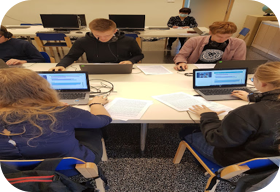 Annotation
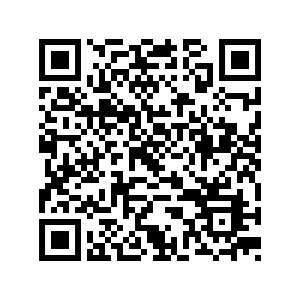 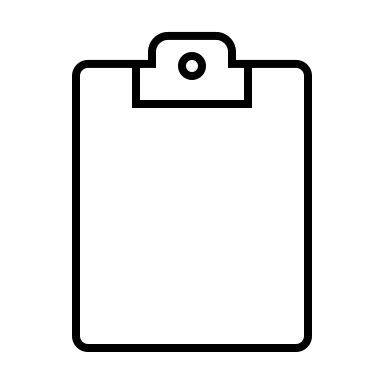 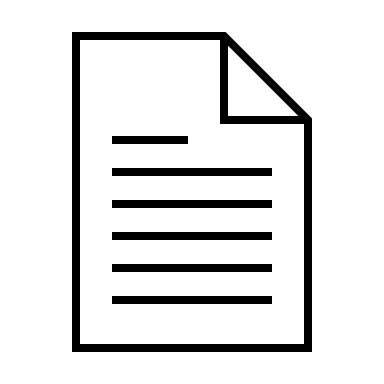 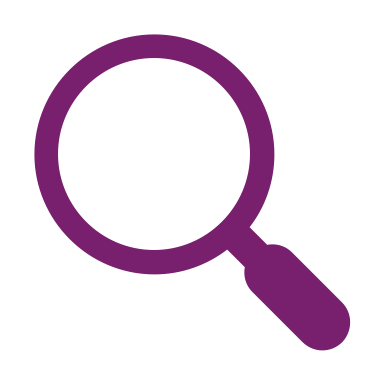 Self-reported survey
Artifact assessment
Expert evaluation
Rating handbook
(Rummel et al., 2011)
[Speaker Notes: Add QR code to rating scheme]
Data collection
Feature extraction
Feature merging
ML model development
ML model Evaluation
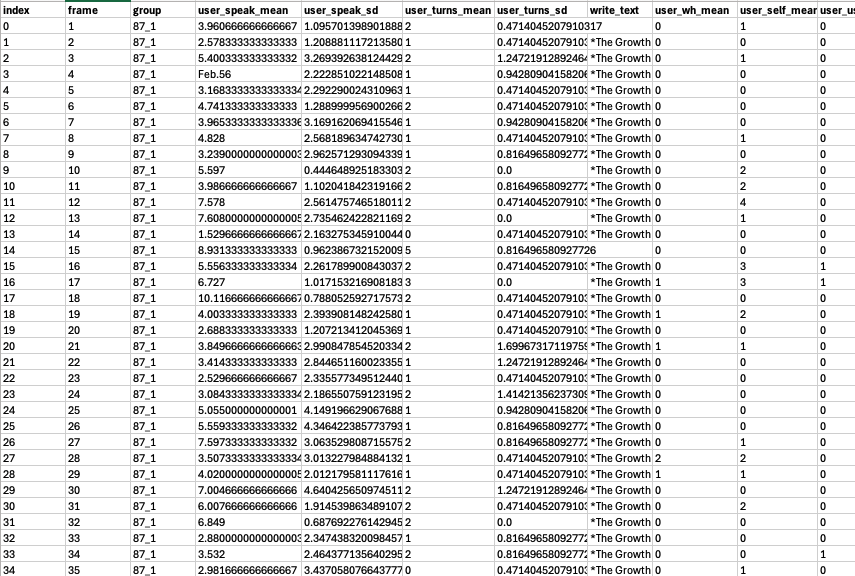 ML model development
Dataset
[Speaker Notes: Add QR code to rating scheme]
Data collection
Feature extraction
Feature merging
ML model development
ML model Evaluation
Dataset
ML model development
Testing
Training
ML model development
ML model
[Speaker Notes: Add QR code to rating scheme]
Data collection
Feature extraction
Feature merging
ML model development
ML model Evaluation
Dataset
ML model Evaluation
Testing
Training
ML model
[Speaker Notes: Add QR code to rating scheme]
WHAT NEXT?
Would our model work well in authentic classroom settings?
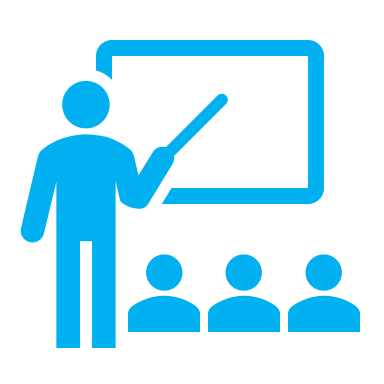 Collaboration quality model
Transitioning from research to practice
NOISE ISSUE
VARYING CONTEXT
GENERALIZABILITY
1
Ability of machine learning models to perform well on unseen data (Raschka, 2018).
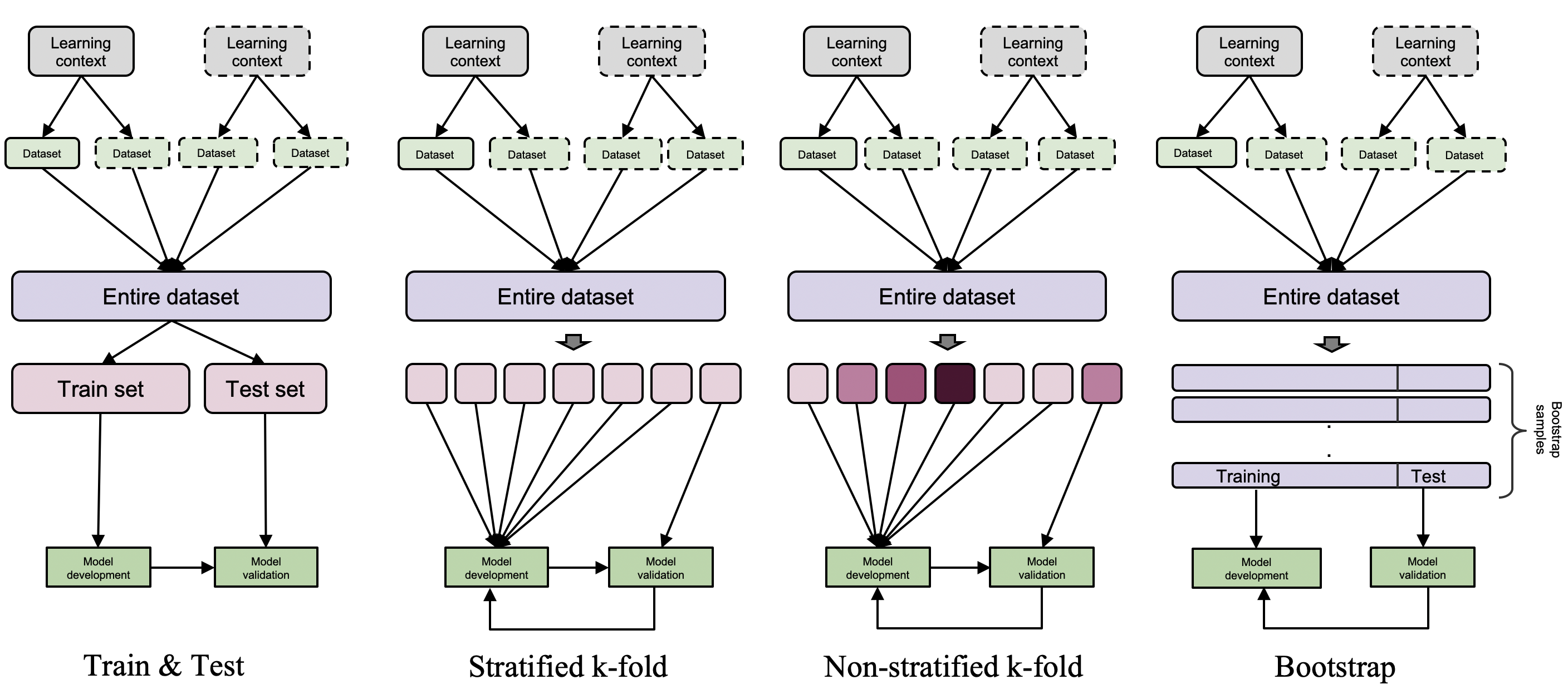 1
2
Model Evaluation Methods
GENERALIZABILITY
1
Ability of machine learning models to perform well on unseen data (Raschka, 2018).
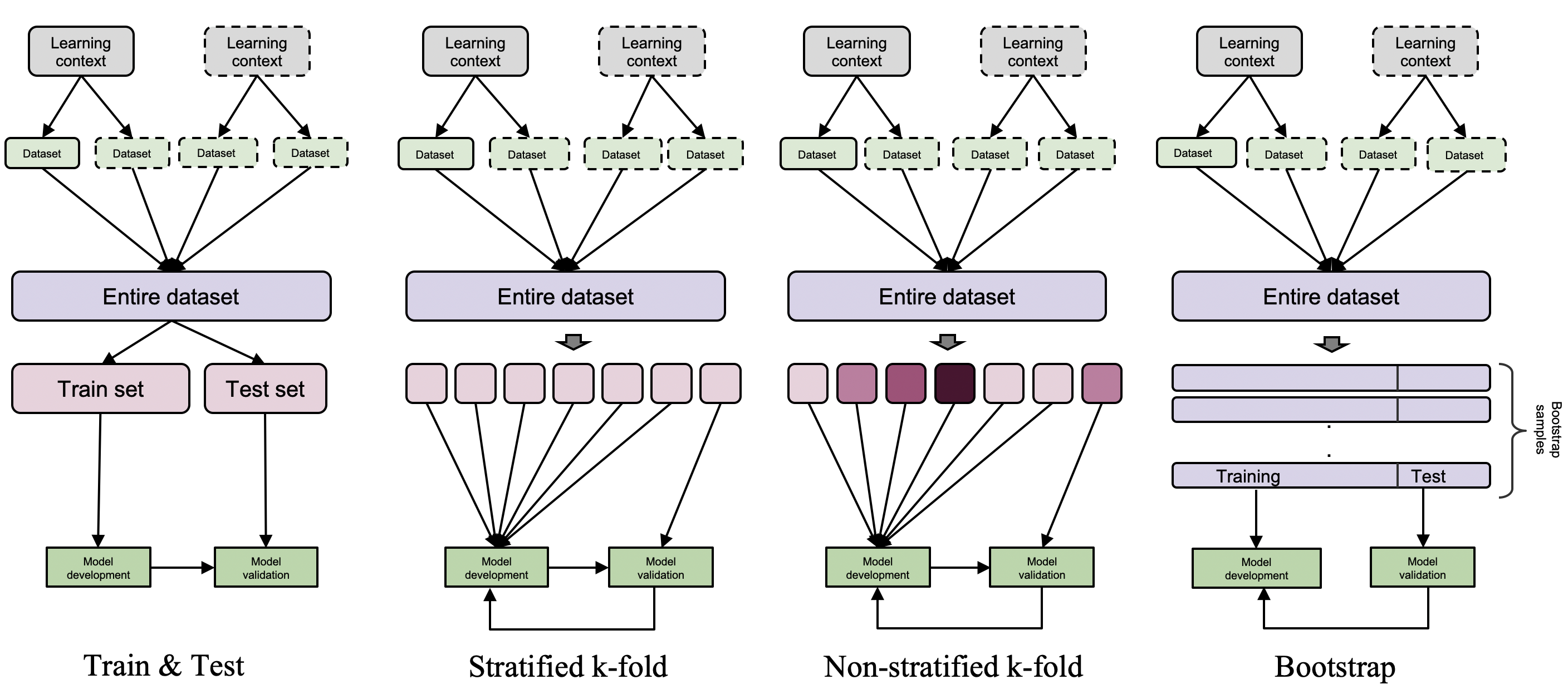 1
2
Model Evaluation Methods
GENERALIZABILITY
1
Ability of machine learning models to perform well on unseen data (Raschka, 2018).
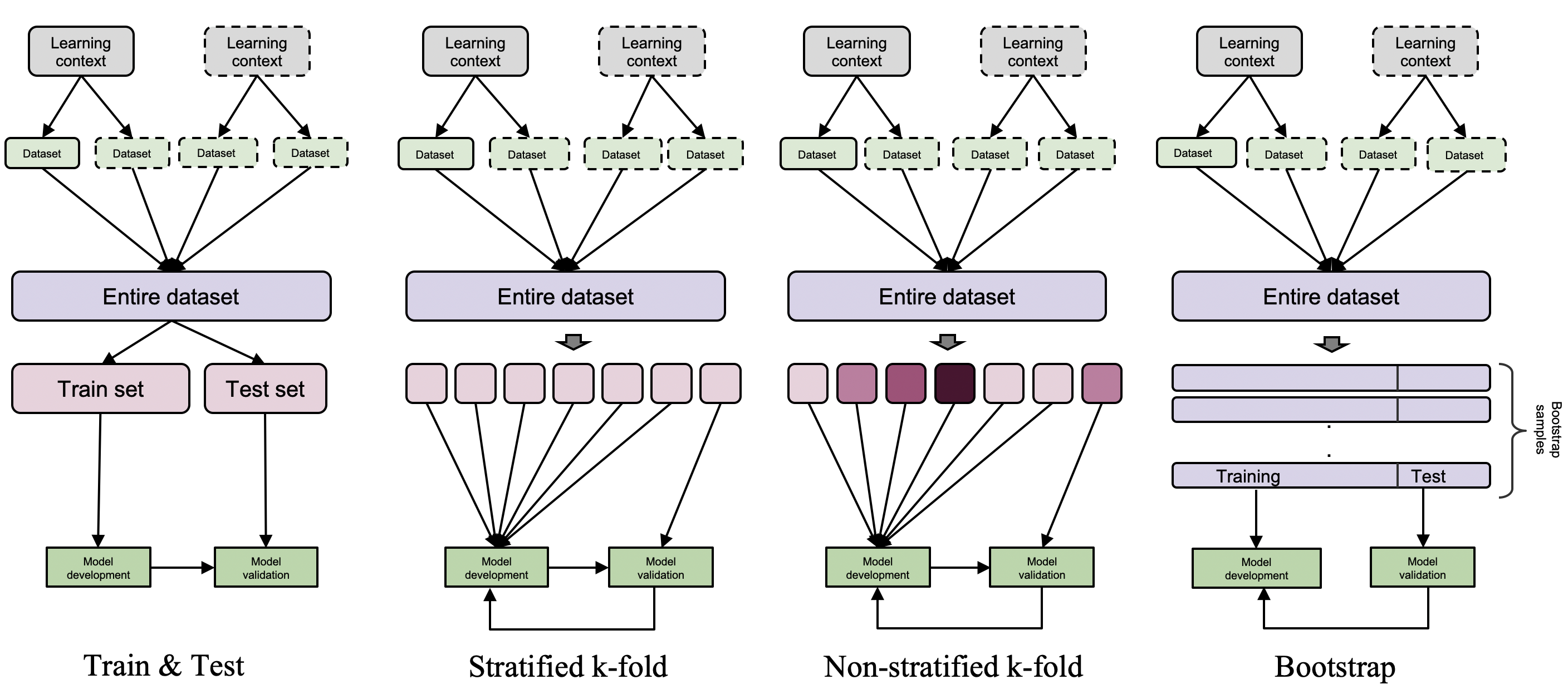 1
2
Model Evaluation Methods
GENERALIZABILITY
1
Ability of machine learning models to perform well on unseen data (Raschka, 2018).
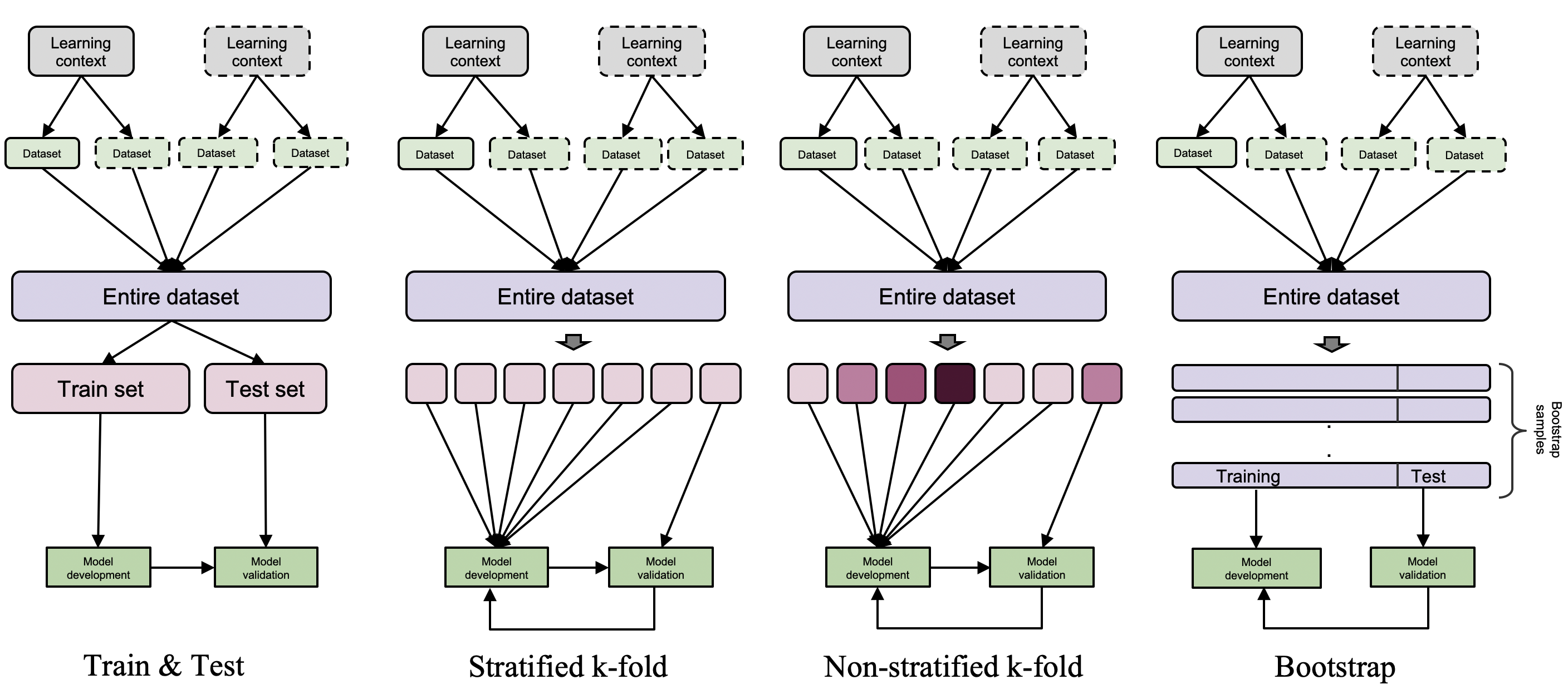 Lack of systematization for generalizability evaluation & reporting
1
Do not consider
 educational nature of MMLA
2
Model Evaluation Methods
EXAMPLE
1
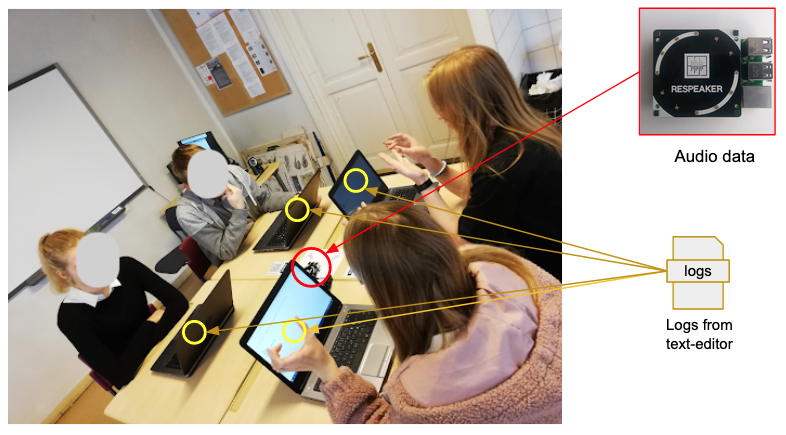 Human
ML model
Chance
Chejara, P., Prieto, L. P., Ruiz-Calleja, A., Rodríguez-Triana, M. J.,  Shankar, S. K., & Kasepalu, R. (2020). Quantifying collaboration quality in face-to-face classroom settings using MMLA. In International Conference on Collaboration Technologies and Social Computing (CollabTech) (pp. 159-166). Springer, Cham. https://doi.org/10.1007/978-3-030-58157-2_11
How to systematically assess and report generalizability in MMLA?
EFAR-MMLA
GENERALIZABILITY EVALUATION FRAMEWORK
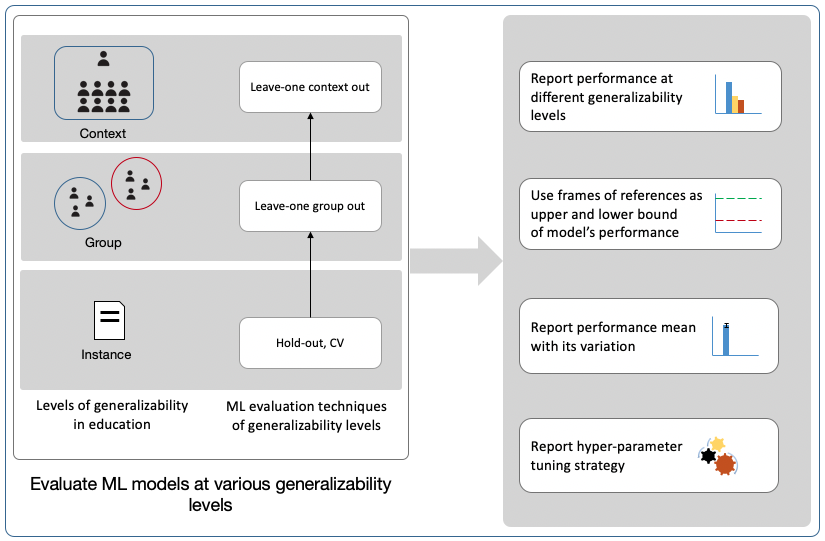 Chejara, P., Prieto, L. P., Ruiz-Calleja, A., Rodríguez-Triana, M. J.,  Shankar, S. K., & Kasepalu, R. (2021). EFAR-MMLA: An evaluation framework to assess and report generalizability of machine learning models in MMLA. Sensors (21), 2863. https://doi.org/10.3390/s21082863
EFAR-MMLA
GENERALIZABILITY EVALUATION FRAMEWORK
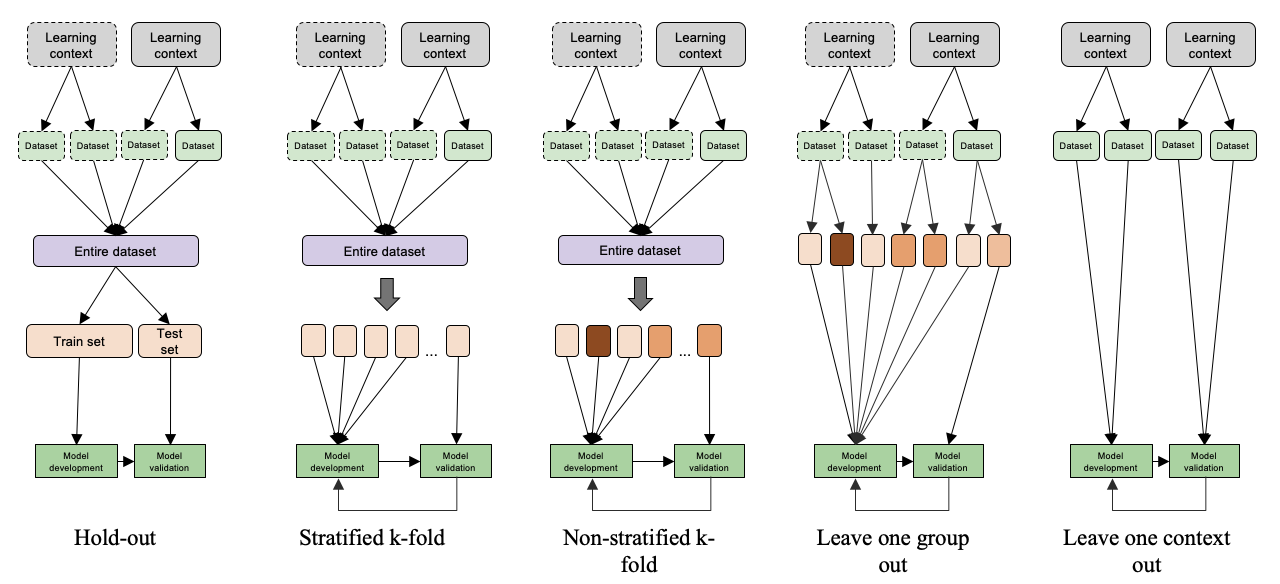 EFAR-MMLA
GENERALIZABILITY EVALUATION FRAMEWORK
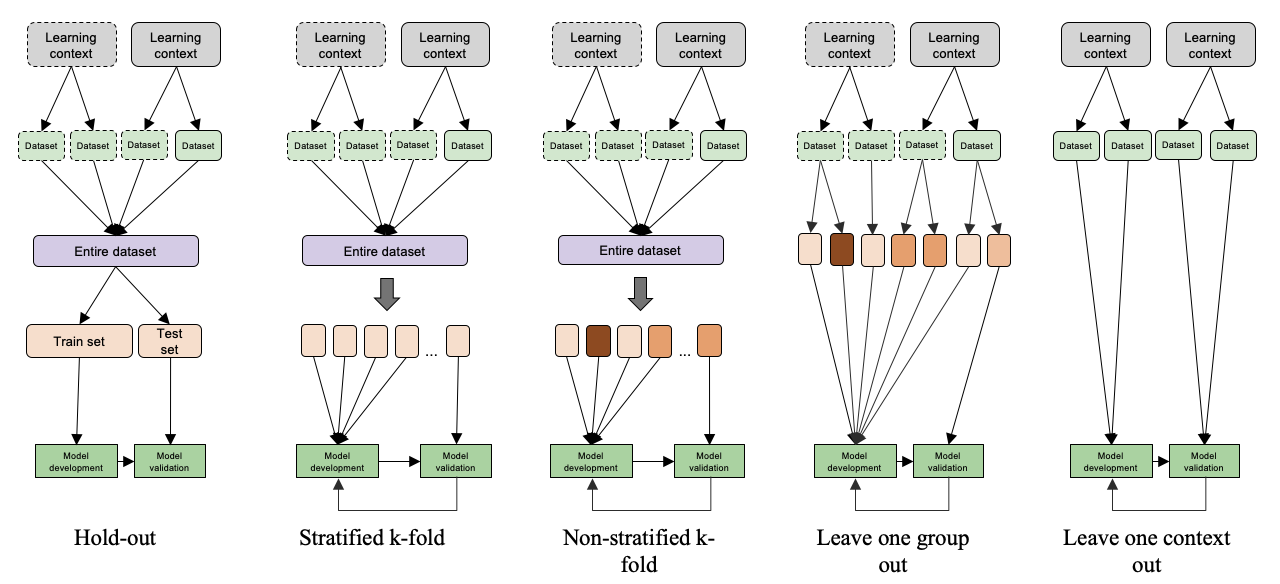 EFAR-MMLA
GENERALIZABILITY EVALUATION FRAMEWORK
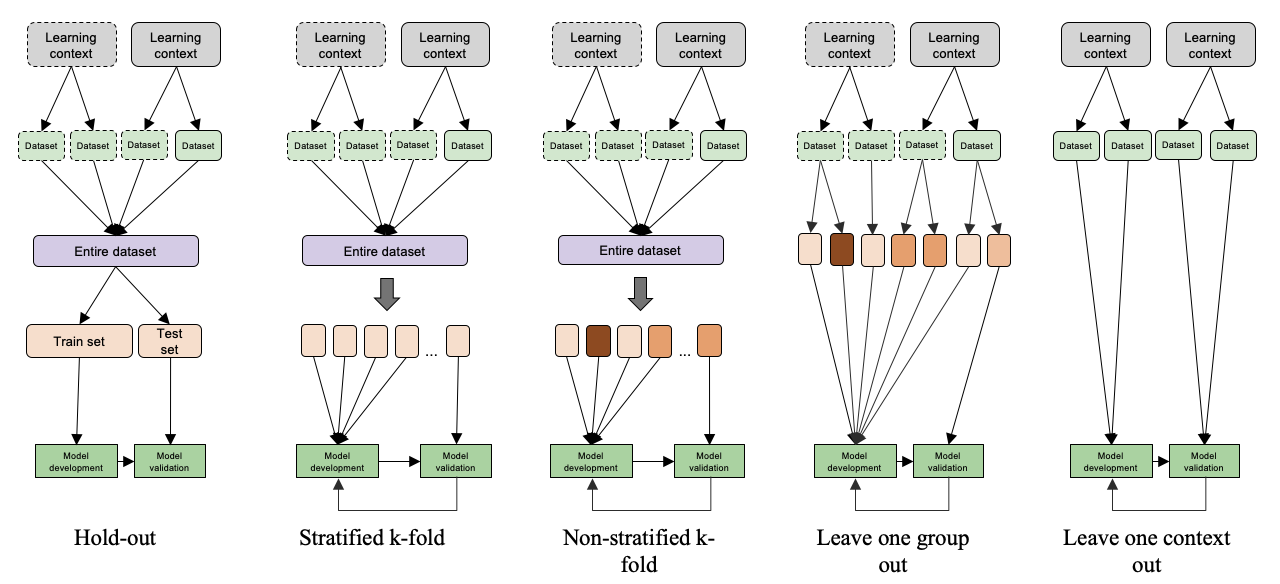 EFAR-MMLA
GENERALIZABILITY EVALUATION FRAMEWORK
Assessment of generalizability relavant to MMLA
1
Bias identification
2
How well an automated collaboration estimation models perform across different contexts varying on subject, classroom, students, task activity and school?
CONTEXT GENERALIZABILITY
Different tasks
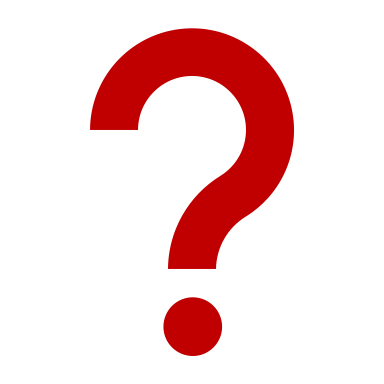 ML model
Different task types
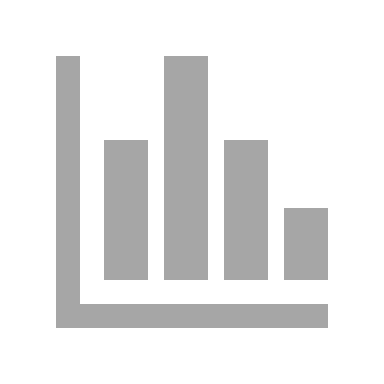 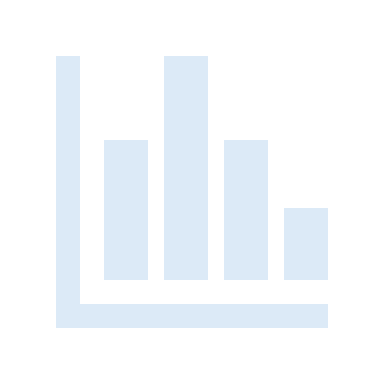 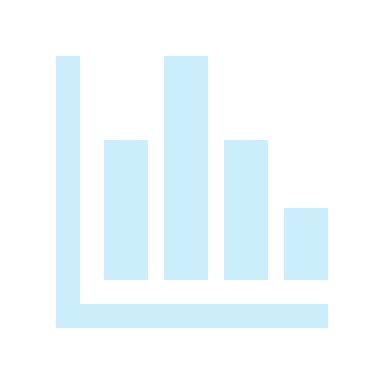 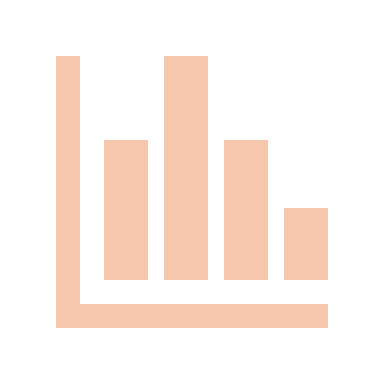 Different schools
CONTEXT GENERALIZABILITY
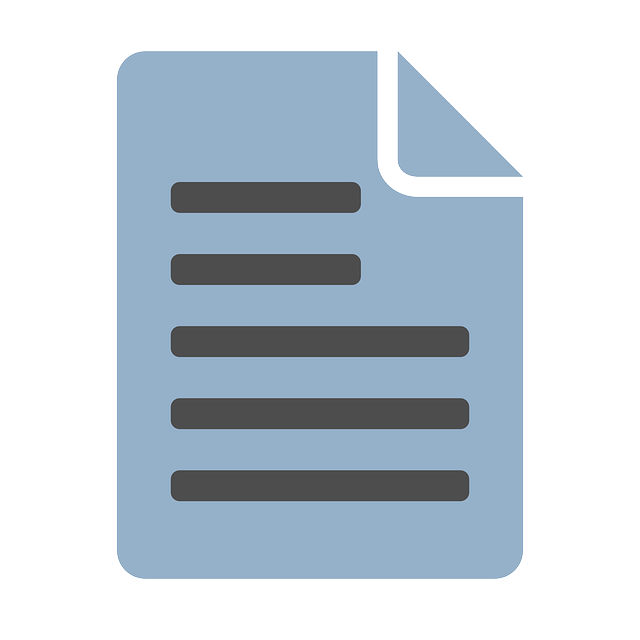 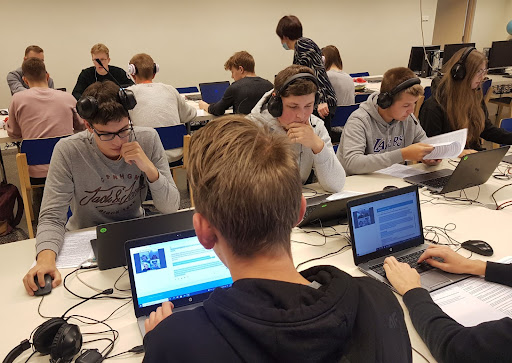 Feature extraction & merging
Supervised machine learning
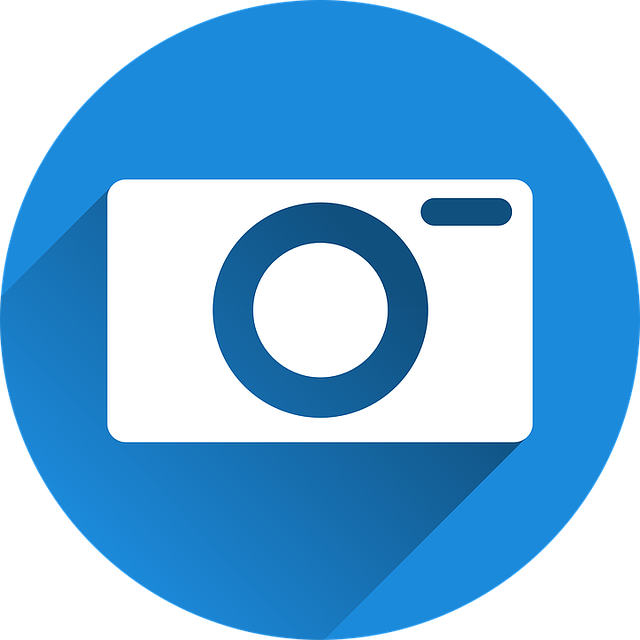 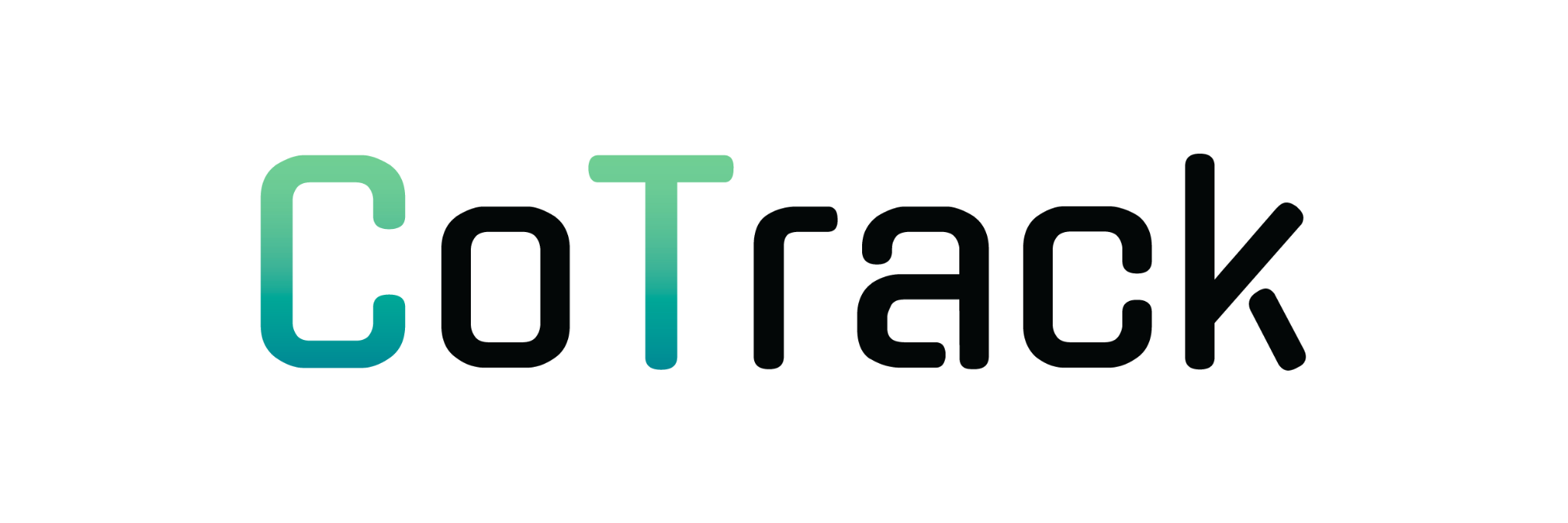 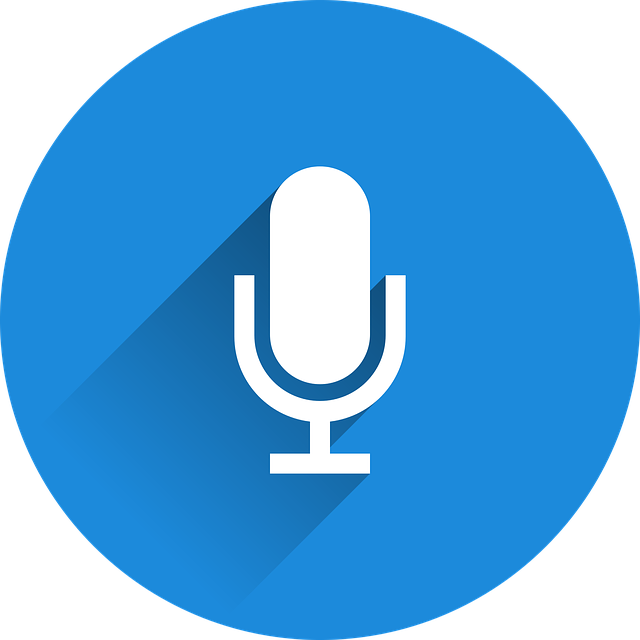 Estonian Vocational school
Chejara, P., Kasepalu, R., Prieto, L., P., Rodríguez-Triana, M. J., Ruiz-Calleja, A., & Schneider, B. (2023). How well do collaboration quality estimation models generalize across authentic school contexts. British Journal of Educational Technology, 00, 1–23. https://doi.org/10.1111/bjet.13402
EVALUATION
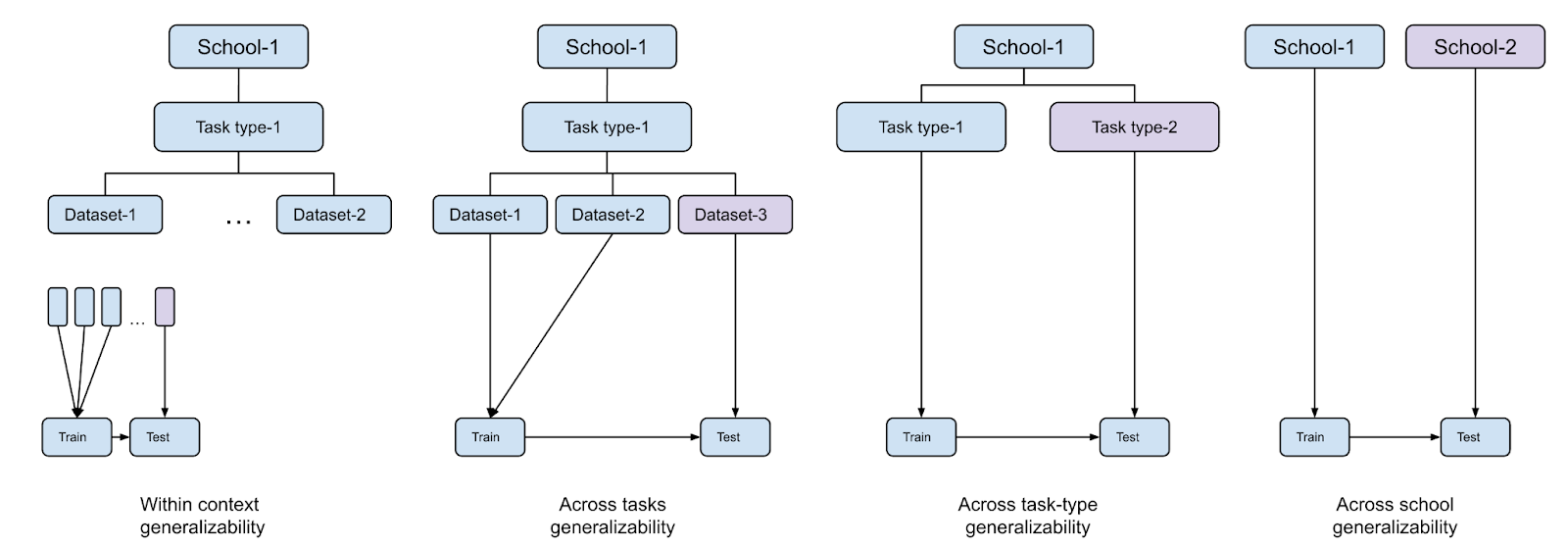 EVALUATION
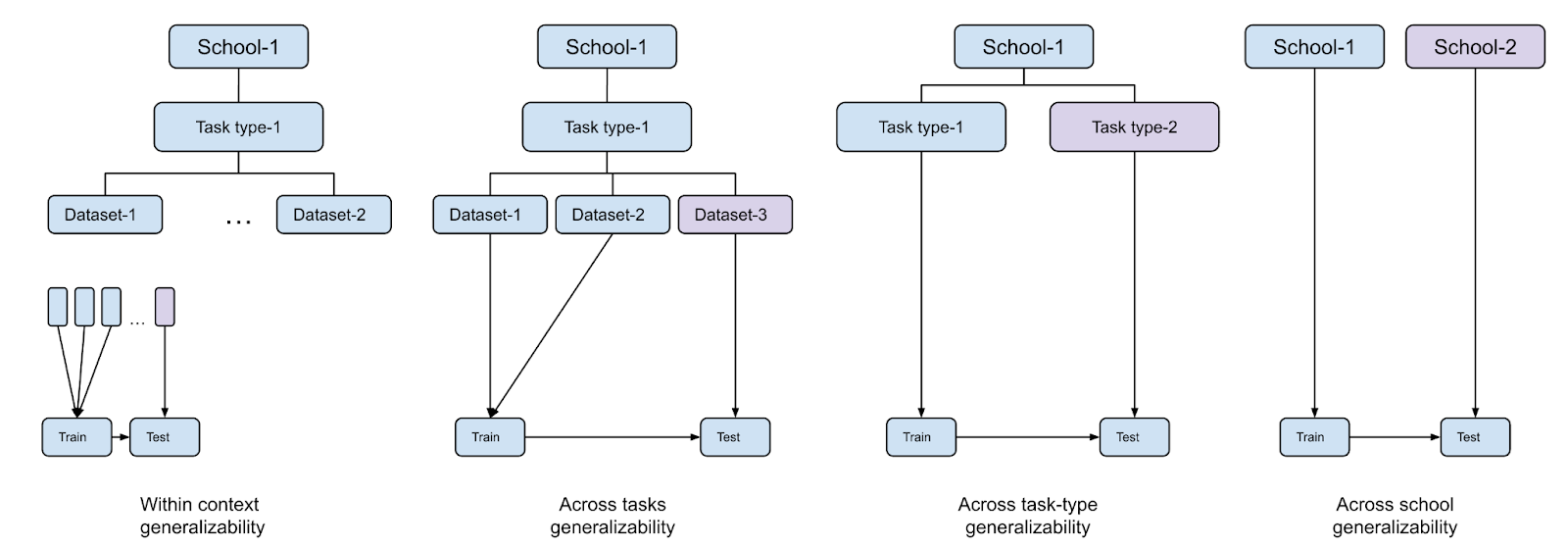 EVALUATION
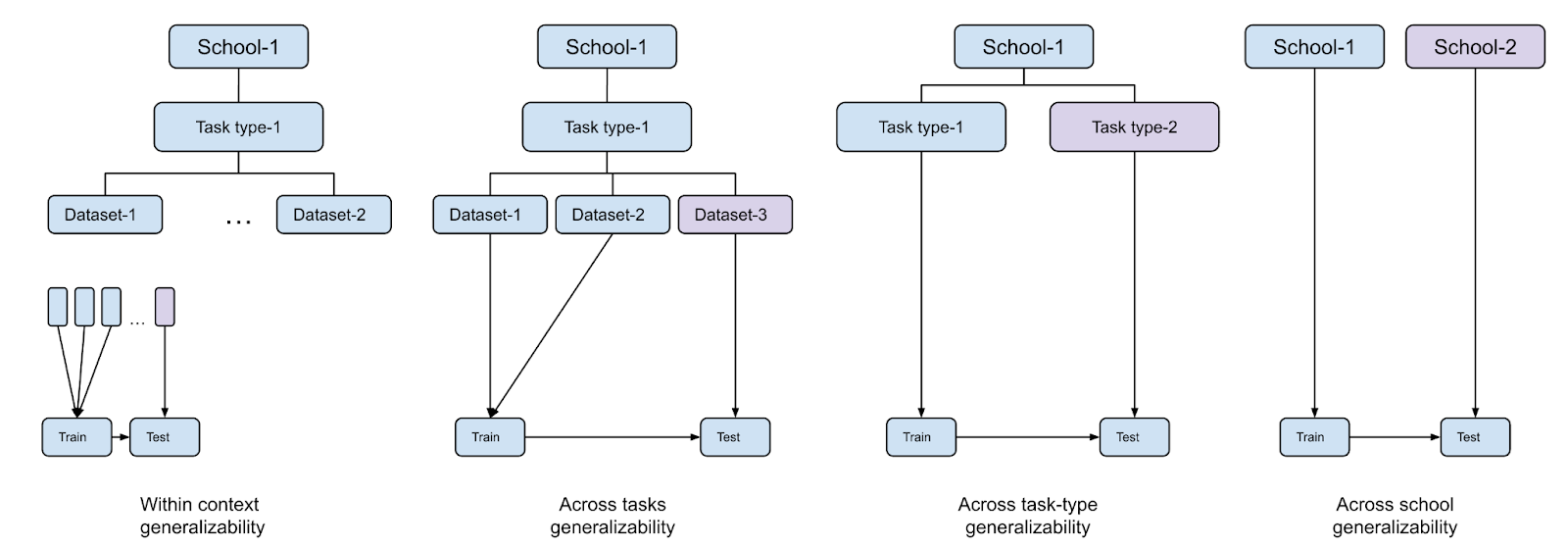 EVALUATION
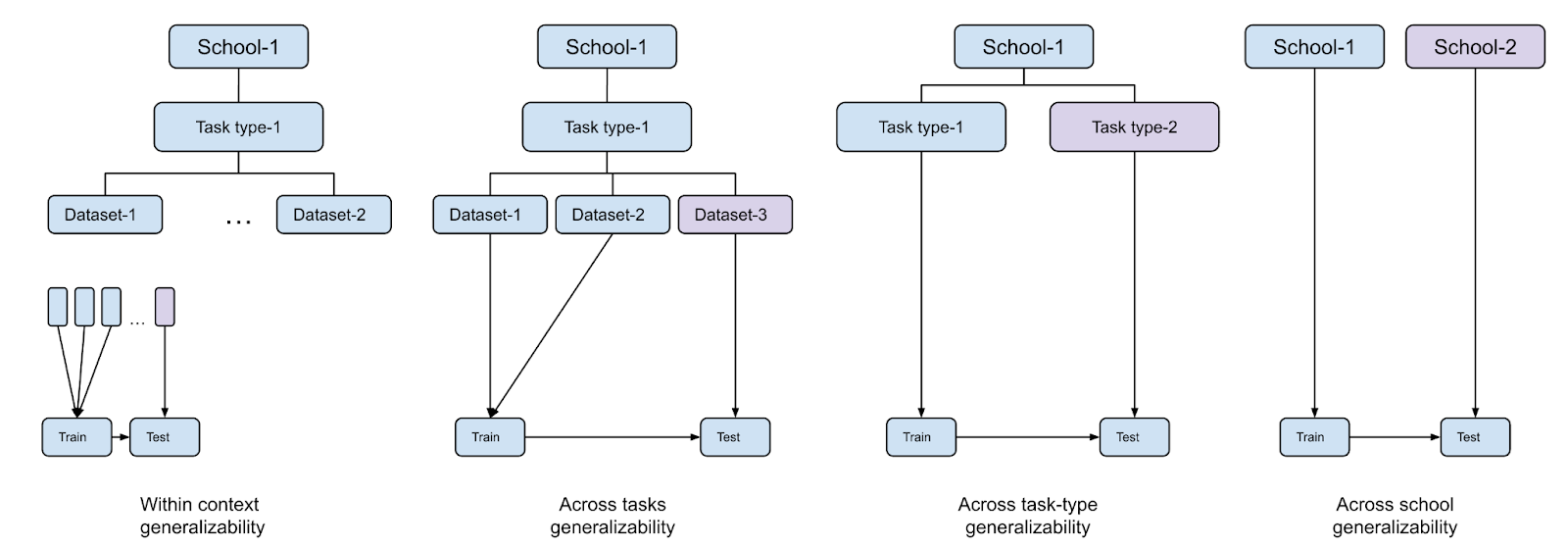 RESULTS
GENERALIZABILITY ACROSS CONTEXTS
HUMAN PERFORMANCE
87 %
MODEL PERFORMANCE
82 %
RESULTS
GENERALIZABILITY ACROSS CONTEXTS
HUMAN PERFORMANCE
87 %
MODEL PERFORMANCE
82 %
Within context
68 %
Across different tasks (group discussion)
59 %
Across different tasks types
61 %
Across schools (group discussion tasks)
RESULTS
GENERALIZABILITY ACROSS CONTEXTS
HUMAN PERFORMANCE
87 %
MODEL PERFORMANCE
82 %
Within context
Across different tasks (collaborative writing)
49 %
RESULTS
DATA IMPORTANCE
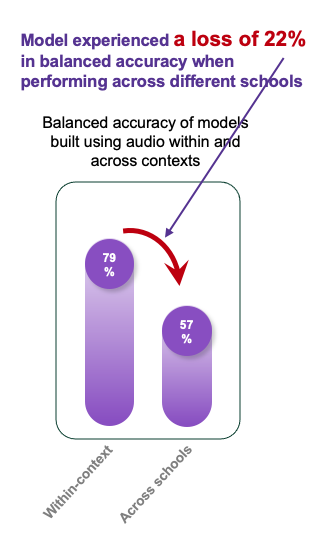 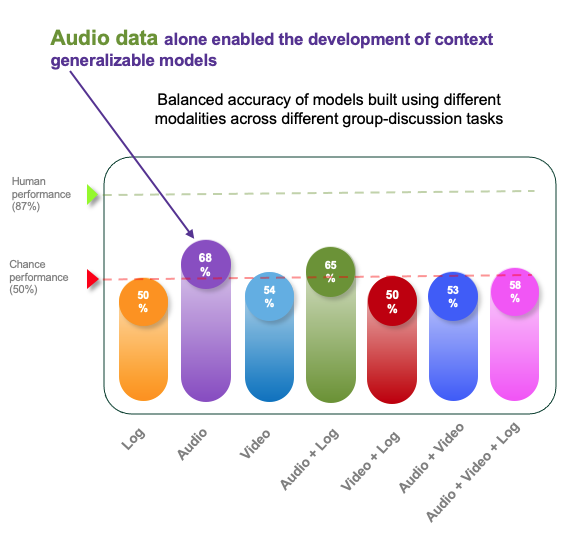 How to collect multimodal data from classrooms?
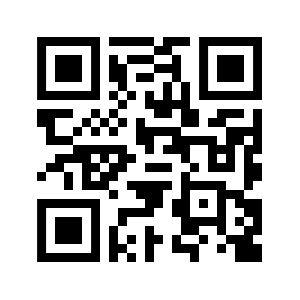 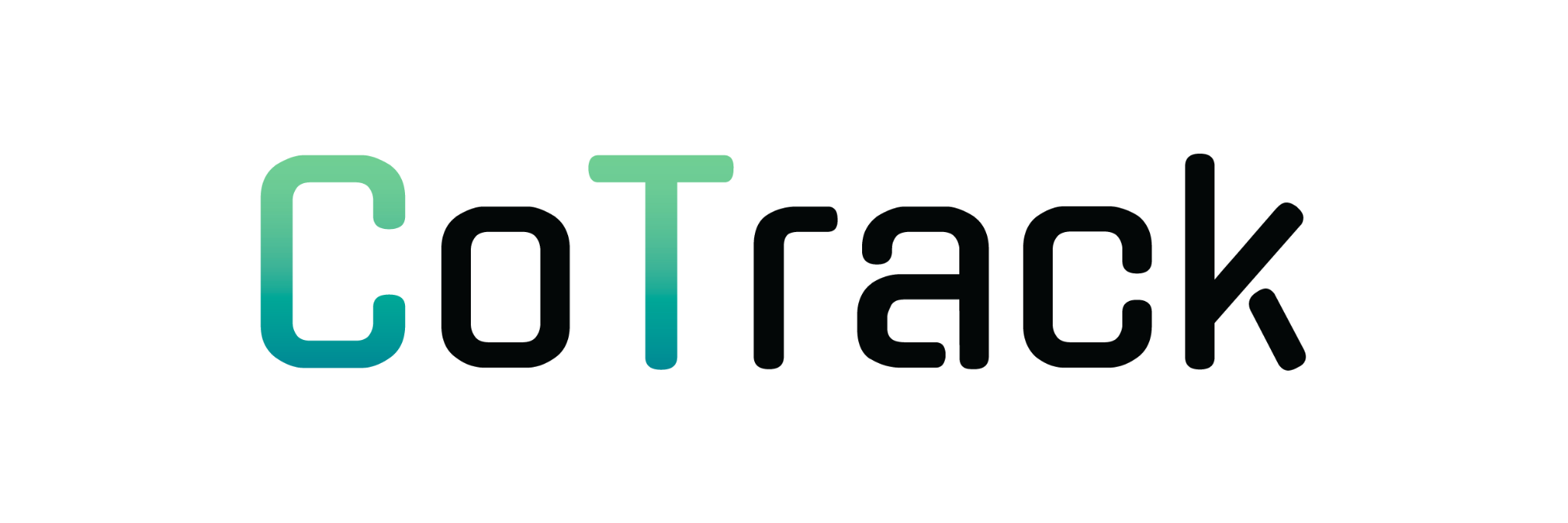 Tool Demo
https://www.cotrack.website
600
6
58
Students
Teachers
Researchers
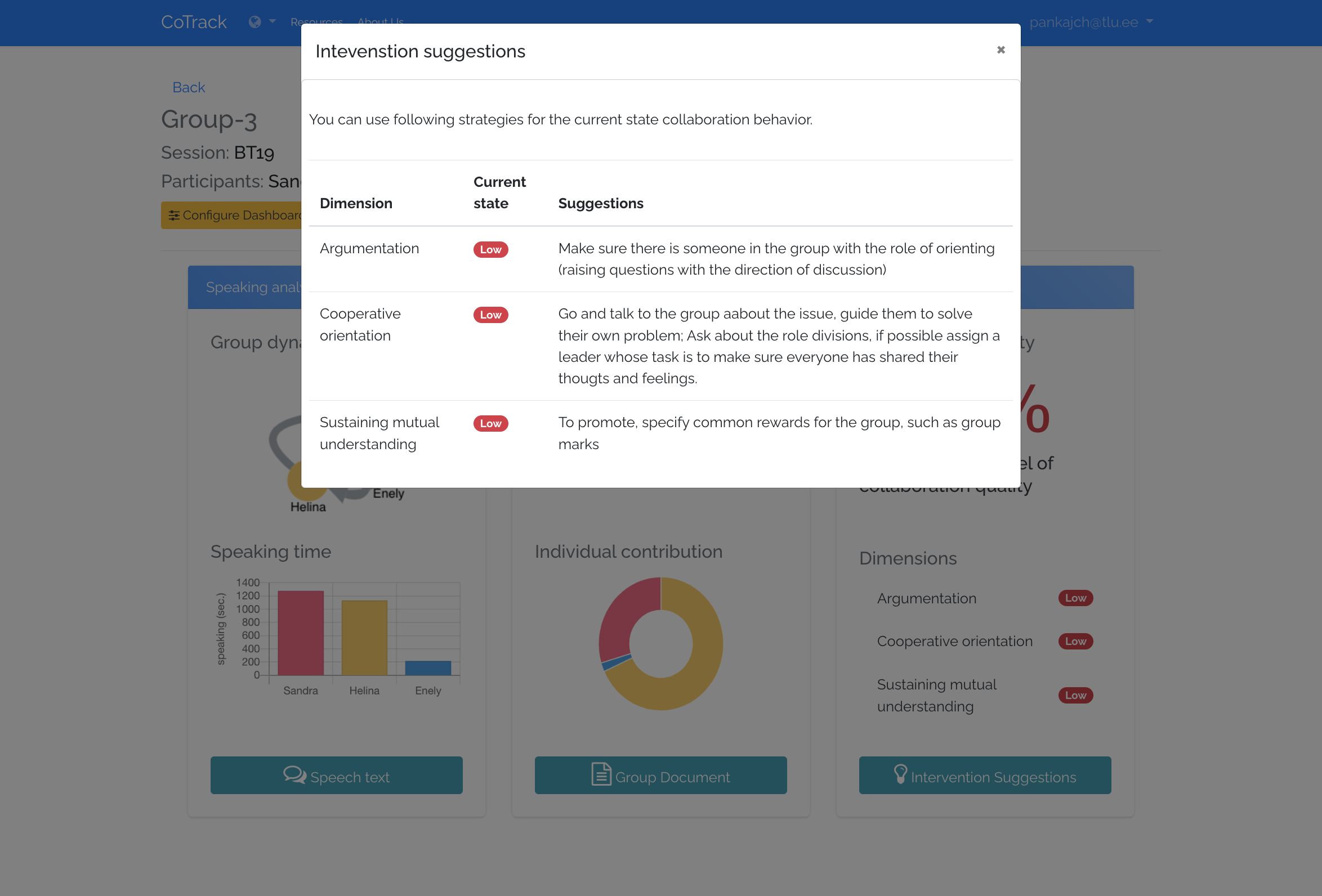 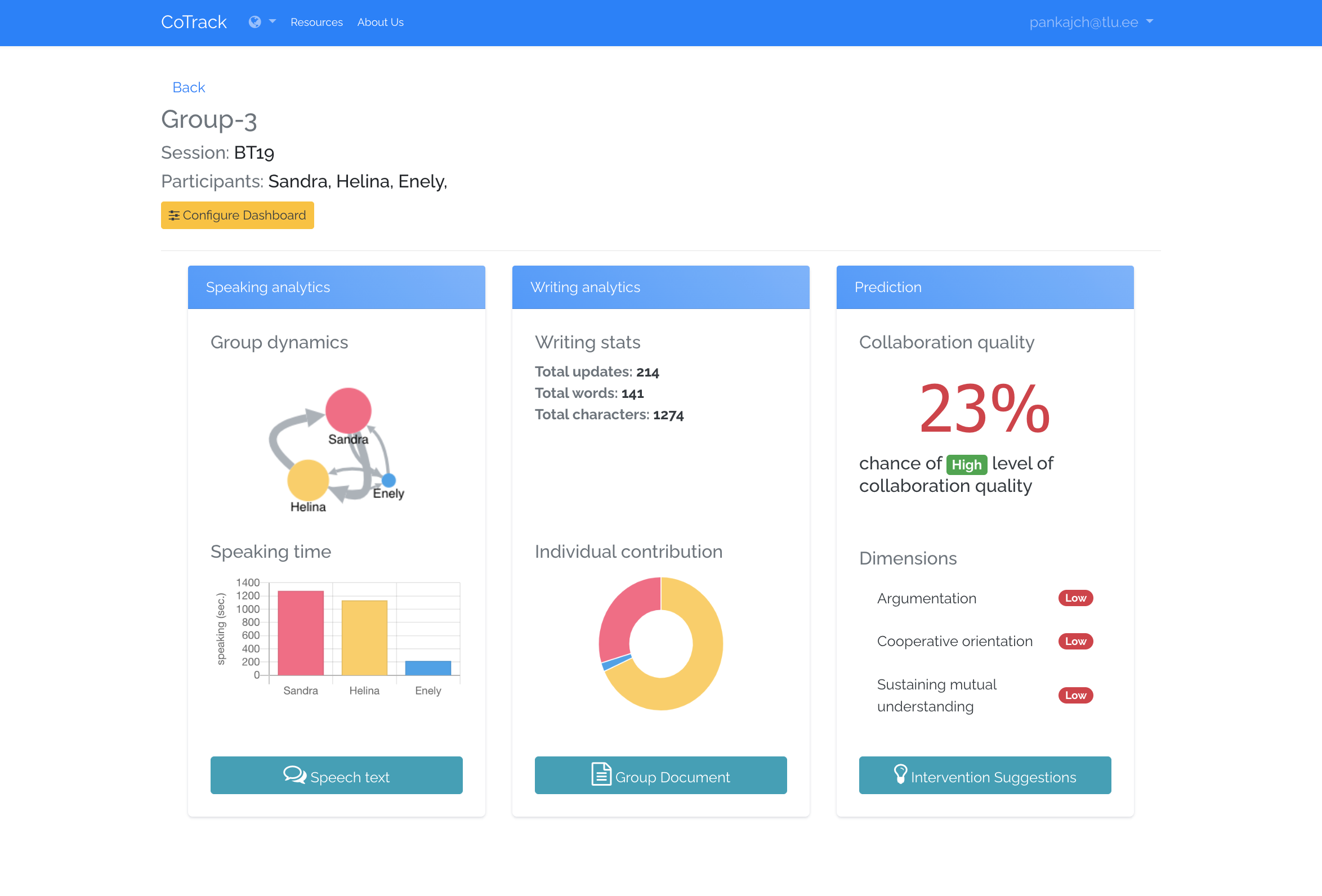 Group VIEW
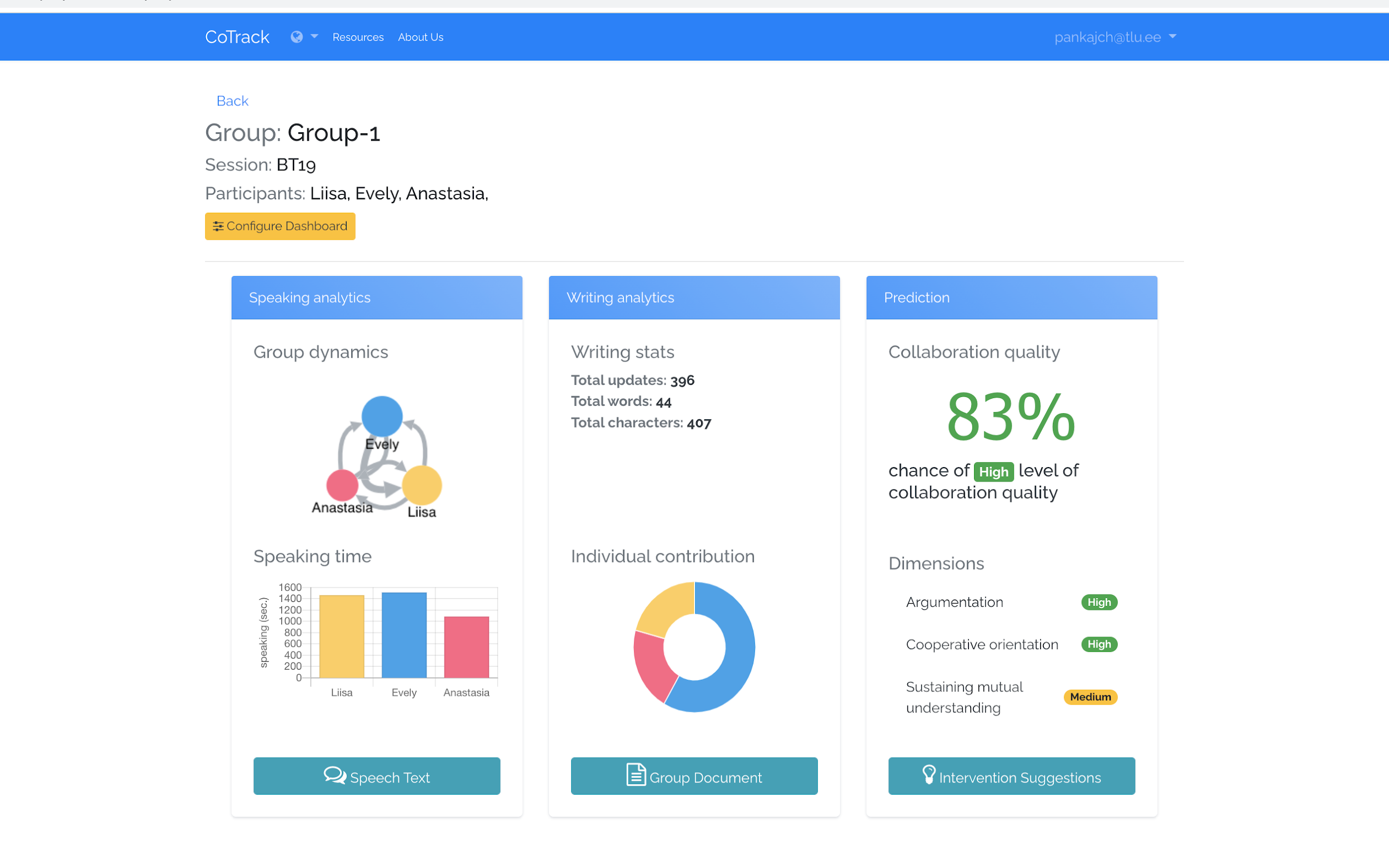 Configure the dashboard.
Predicted chances of high collaboration quality. Higher is better.
Group dynamics in terms of who is talking to whom.
Predicted level of three dimensions of collaboration quality.
Speaking time of each group member.
It shows how much everyone in the group contributed to written text document.
To see the word cloud of group’s conversation.
To see group's written document.
To see suggestions on interventions.
CLASSROOM VIEW
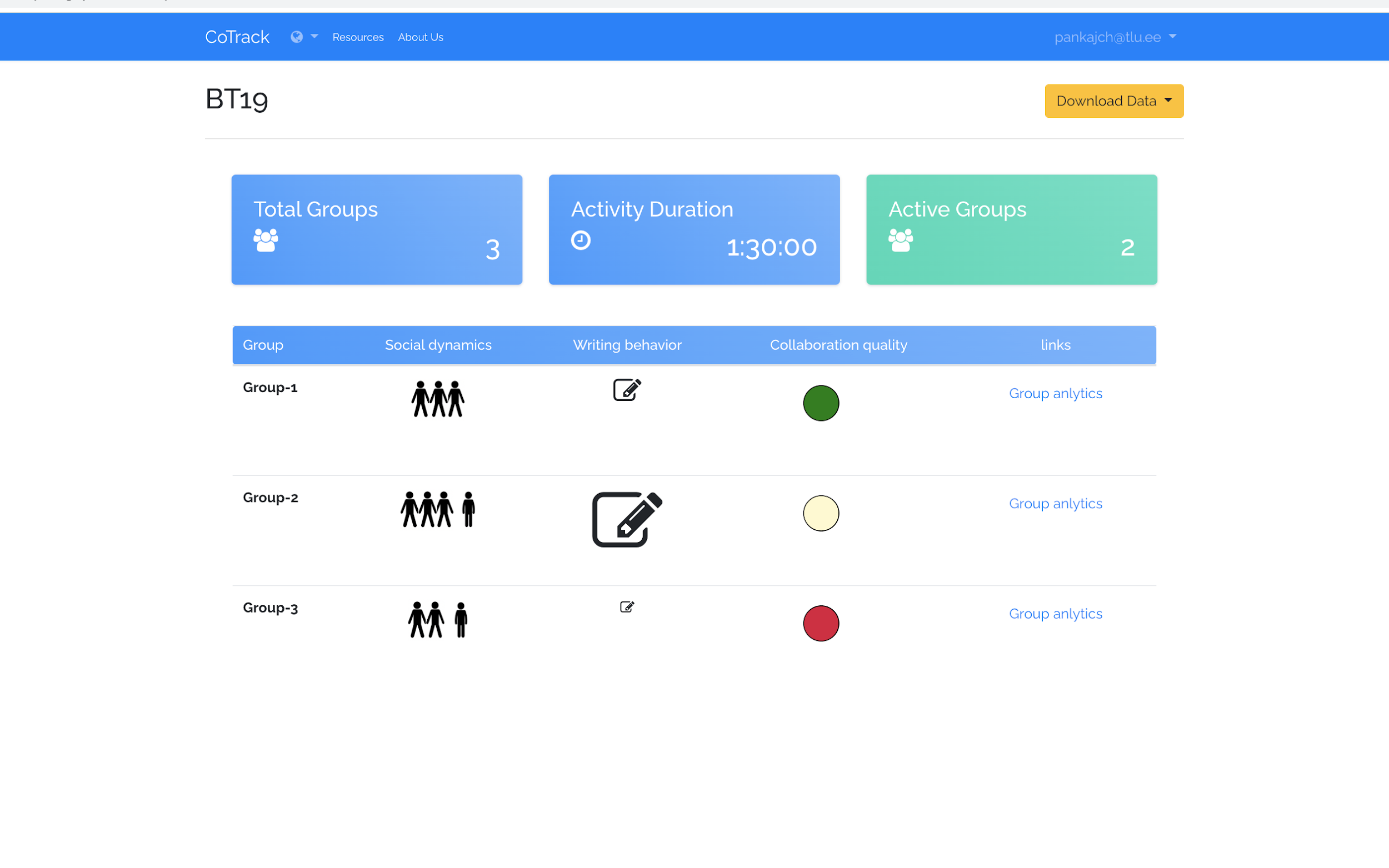 Basic details
Showing how equally group participants are speaking (in this example, only three students are talking to each other more often)
It shows the size of text each group has produced in comparison with other groups.
This traffic system shows the predicted collaboration quality level of the group. (Green: High, Yellow: Medium, Red: Low)
Chejara, P., Kasepalu, R., Prieto, L., P., Rodríguez-Triana, M. J., & Ruiz-Calleja, A. (2024). Bringing collaboration analytics using multimodal data to the masses: Evaluation and design guidelines for developing a mmla system for research and teaching practices in CSCL. In the 14th International Learning Analytics and Knowledge Conference (LAK24). ACM. https://doi.org/10.1145/3636555.3636877
How to build across context generalizable ML models for collaboration quality estimation?
GUIDELINES
Use 60 seconds time window for data segmentation for modeling collaboration quality using multimodal data
1
Use Random Forest for building robust ML models for collaboration quality
2
Use of contextual data to build context generalizable models for estimating collaboration quality
3
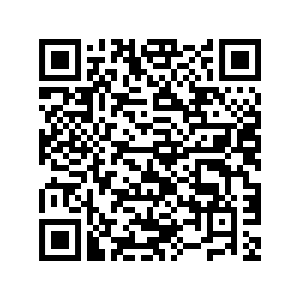 Use of audio data alone may enable development of across-context generalizable collaboration quality estimation models
4
Thesis link
FUTURE DIRECTIONS
1
Small dataset size
Investigation using cross-modal features
2
3
Impact of choosing different choices of ML modeling step on generalizability
Privacy-preserving approaches for MMLA
4
Teacher’s perception and response to AI-enabled systems
5
“
Your reasoning of WHY you do WHAT you do is more critical than WHAT you do.
Anonymous
Thank you
References
﻿Chounta, I. A., & Avouris, N. (2016). Towards the real-time evaluation of collaborative activities: Integration of an automatic rater of collaboration quality in the classroom from the 
     teacher’s perspective. Education and Information Technologies, 21(4), 815–835. https://doi.org/10.1007/s10639-014-9355-3
2. Rummel, N., Deiglmayr, A., Spada, H., Kahrimanis, G., & Avouris, N. (2011). Analyzing Interactions in CSCL. Analyzing Interactions in CSCL, 367–390. https://doi.org/10.1007/978-1-4419-7710-6
3. DiMicco, J. M., Pandolfo, A., & Bender, W. (2004). Influencing group participation with a shared display. Proceedings of the 2004 ACM Conference on Computer Supported   
     Cooperative Work  - CSCW ’04, 614. https://doi.org/10.1145/1031607.1031713
4. Bachour, K., Kaplan, F., & Dillenbourg, P. (2010). An interactive table for supporting participation balance in face-to-face collaborative learning. IEEE Transactions on Learning Technologies, 3(3), 203–213. https://doi.org/10.1109/TLT.2010.18
5. Lubold, N., & Pon-Barry, H. (2014). Acoustic-Prosodic Entrainment and Rapport in Collaborative Learning Dialogues. Proceedings of the 2014 ACM Workshop on Multimodal Learning Analytics Workshop and Grand Challenge - MLA ’14, 5–12. https://doi.org/10.1145/2666633.2666635
5. Ochoa, X., & Worsley, M. (2016). Augmenting Learning Analytics with Multimodal Sensory Data. Journal of Learning Analytics, 3(2), 213–219. https://doi.org/10.18608/jla.2016.32.10
4. Raschka, S. Model Evaluation, Model Selection, and Algorithm Selection in Machine Learning. arXiv 2018, arXiv:1811.12808.
6. Martínez-maldonado, R. (2011). Modelling and Identifying Collaborative Situations in a Collocated Multi- display Groupware Setting. Lecture Notes in Computer Science (Including Subseries Lecture Notes in Artificial Intelligence and Lecture Notes in Bioinformatics), 6738(June), 39–46. https://doi.org/10.1007/978-3-642-21869-9
7. Spikol, D., Ruffaldi, E., Dabisias, G., & Cukurova, M. (2018). Supervised machine learning in multimodal learning analytics for estimating success in project-based learning.
    Journal of Computer Assisted Learning, 34(4), 366–377. https://doi.org/10.1111/jcal.12263
8. Drachsler, H., & Greller, W. (2016, April). Privacy and analytics: it's a DELICATE issue a checklist for trusted learning analytics. In Proceedings of the sixth international conference on learning analytics & knowledge (pp. 89-98).
Building and assessing automated models for estimating collaboration quality (and its dimensions) of small groups in authentic classroom settings
Methodology: 
   Engineering Methods (Basili, 1993)
Informational
Proposal
Analytical
Evaluative
Repeat
Contributions:
CoTrack
Prototype design
Tool development
Users evaluation
Lit-review of multimodal data collection tools
Multimodal data collection tool
EFAR-MMLA
An Evaluation Framework for Assessing and Reporting generalizability of ML models in MMLA
Framework proposal
Evaluation using case-study
Lit-review on generalizability evaluation
Analysis using audio-log datasets
1
Sensors’21 (1.1)
G-Met
Statistical evaluation
Analysis using an observation-based multimodal dataset
Approach to understand collaboration from multimodal data
Lit-review on automated collaboration estimation
1
Methodology for building Generalizable ML model for collaboration quality and its dimensions
Analysis using multimodal dataset (audio and log)
Extended Lit-review
Group-level feature aggregation
Within context evaluation
2
CollabTech’20 (3.1)
EC-TEL’19 (3.1)
Lit-review on temporal window sizes and model building pipeline
Methodology for finding window size and building models
Analysis using multimodal dataset (audio and log)
Across contexts evaluation (single school)
3
LAK’23 (3.1)
LAK’23 (3.1)
Co-Models
Buidling automated models for CQ (audio and log)
Noise impact study design
Across contexts evaluation (single school)
Lit-review on noise impact on model’s performance
1
Collaboration quality indicators and machine learning models for authentic classroom settings
Lit-review on collaboration indicators in classroom
Proposal of an un-supervised learning-based method
Analyzing relationship between video and log data, and CQ
Statistical evalution
2
EC-TEL’23 (3.1)
# BJET’23 (1.1)
Buidling automated models for CQ (audio, video and log)
Across schools generalizability evalution
Across school evalution study design
Extended lit-review on generalizability evaluation
3
50
# JLA’23 (1.1)
Dark-colored boxes: publications; #: Submitted
CLASSROOM COLLABORATION ANALYTICS: DESIGNING AND BUILDING AUTOMATED SYSTEMS FOR MONITORING COLLABORATION IN CLASSROOM
Publications
Research Questions
Research Objectives
Data
Analysis
Research Gaps
RG #1: There is a lack of systematization for the evaluation of automated machine learning models in MMLA and specifically MMLA for collaboration.
RQ #1: How to systematically assess and report generalizability of automated estimation models of collaboration quality and its dimensions in small groups in class?
OB #1. To systematically assess and report generalizability of machine learning-based MMLA solutions of collaboration quality.
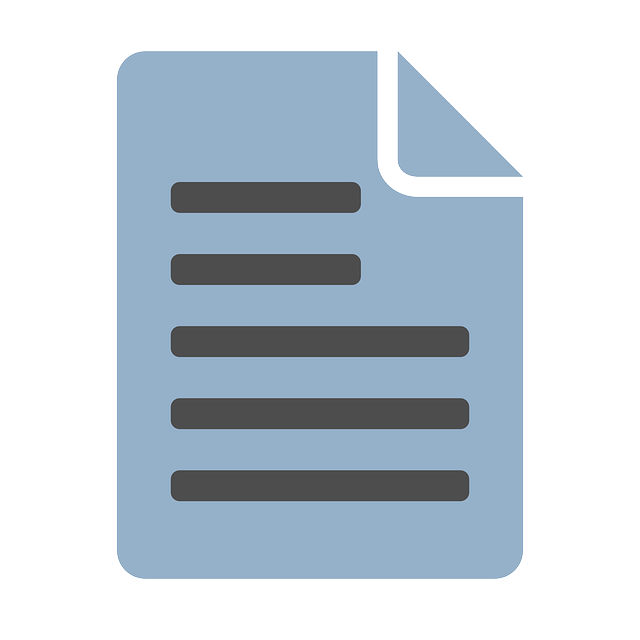 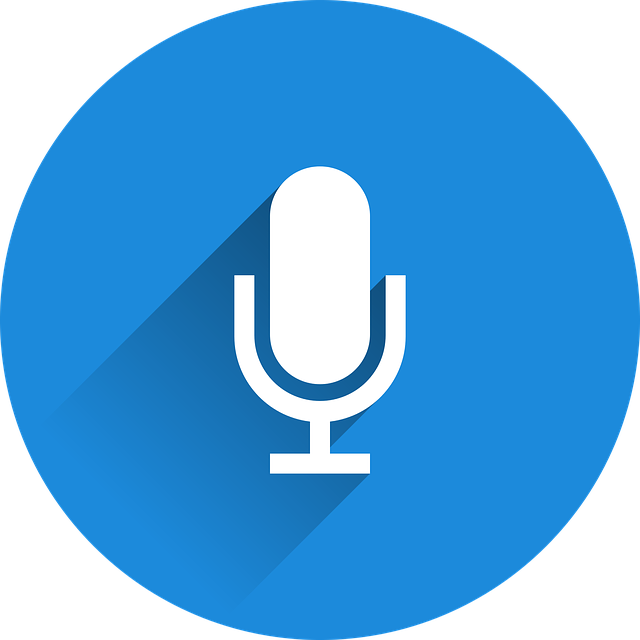 III
Supervised machine learning
Log data
Audio
Dimensionality reduction
I
RQ #2: How to build across-context generalizable automated estimation models of collaboration quality and its dimensions in small groups in classroom collaborative learning?
OB #2. To identify machine learning pipeline configurations that enable the building of more generalizable collaboration quality estimation models.
II
RG #2. There is a lack of knowledge over building generalizable collaboration quality estimation models for classroom settings.
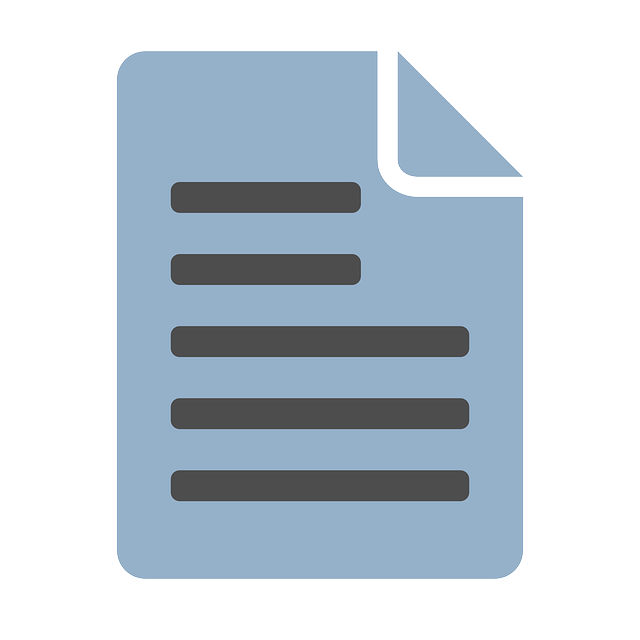 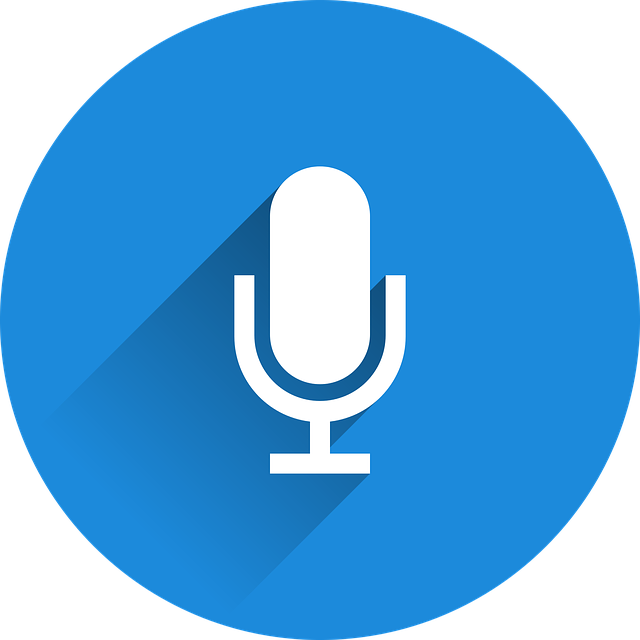 Supervised machine learning
IV
Log data
Audio
V
Statistical analysis
IX
Supervised machine learning
OB #3. To investigate the impact of attribute noise on the performance of collaboration quality models in authentic settings.
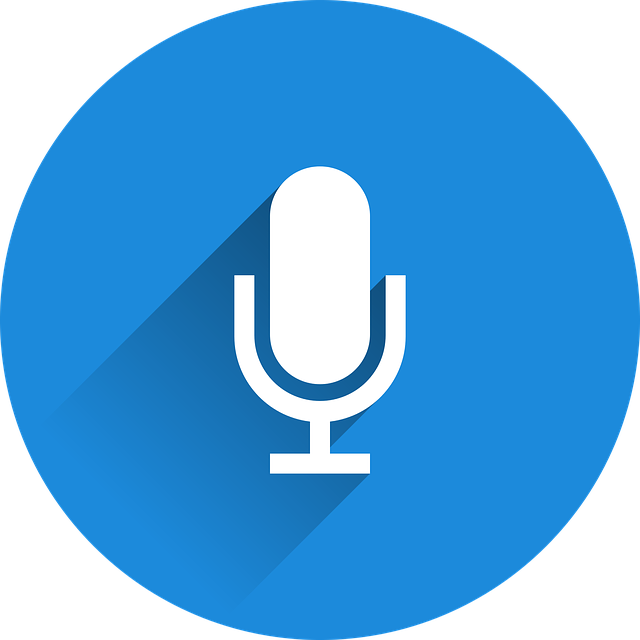 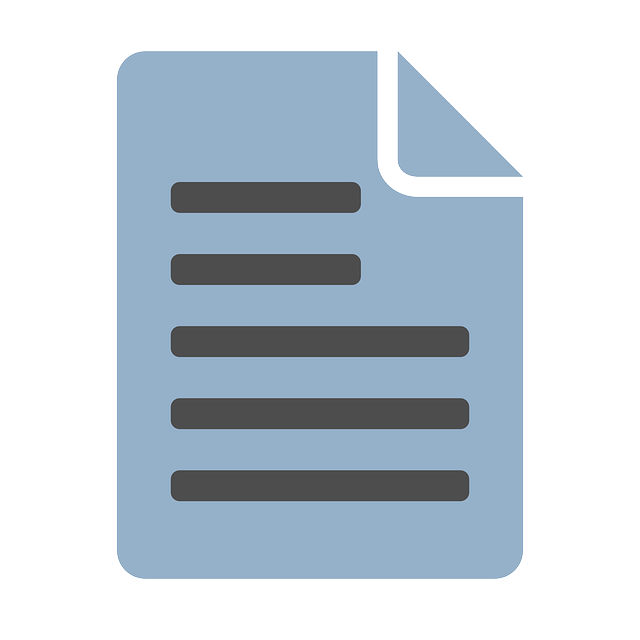 RQ #3: How well do automated estimation models for collaboration quality and its dimensions perform  across contexts (e.g., task contexts, task type contexts, school contexts) in authentic classroom settings?
RG #3. The field lacks knowledge on to what extent automated collaboration models can generalize in classroom settings.
Log data
Audio
Unsupervised machine learning
OB #4. To investigate generalizability of automated estimation models of collaboration quality at different levels (across different tasks, task-types, schools).
VII
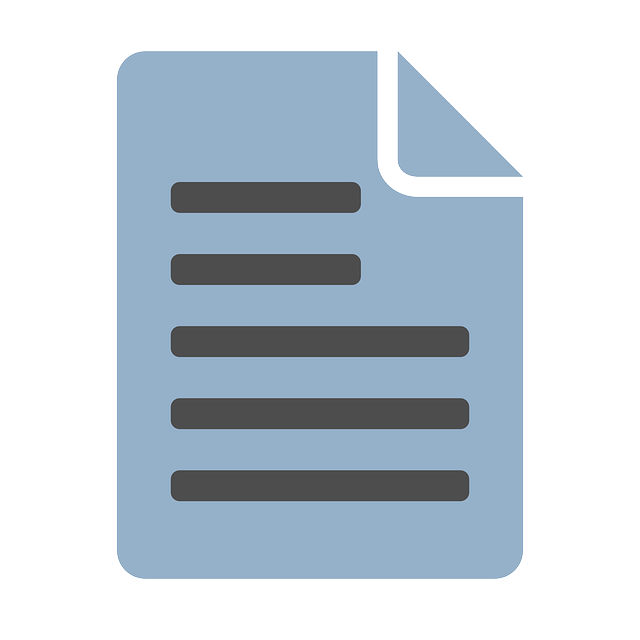 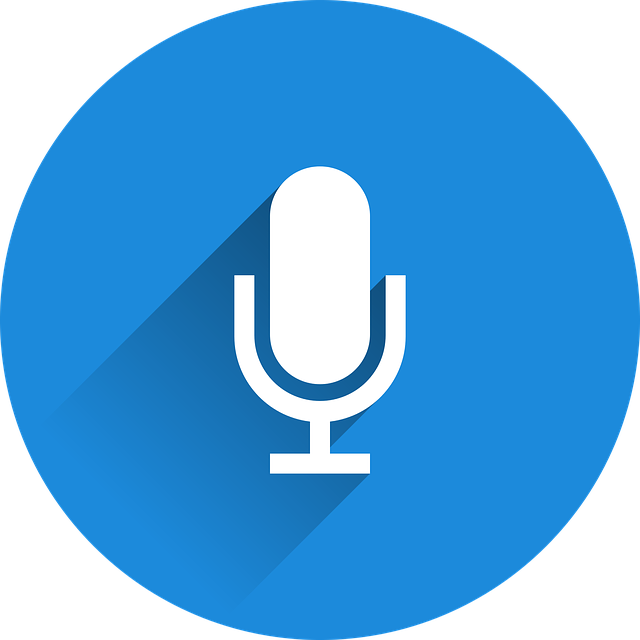 VIII
Supervised machine learning
Log data
Audio
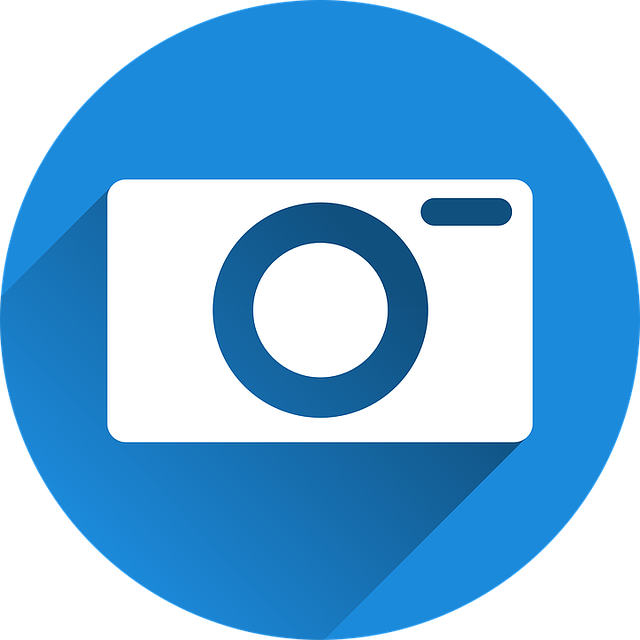 Publication category 1.1
Statistical analysis
Video data
Publication category 3.1
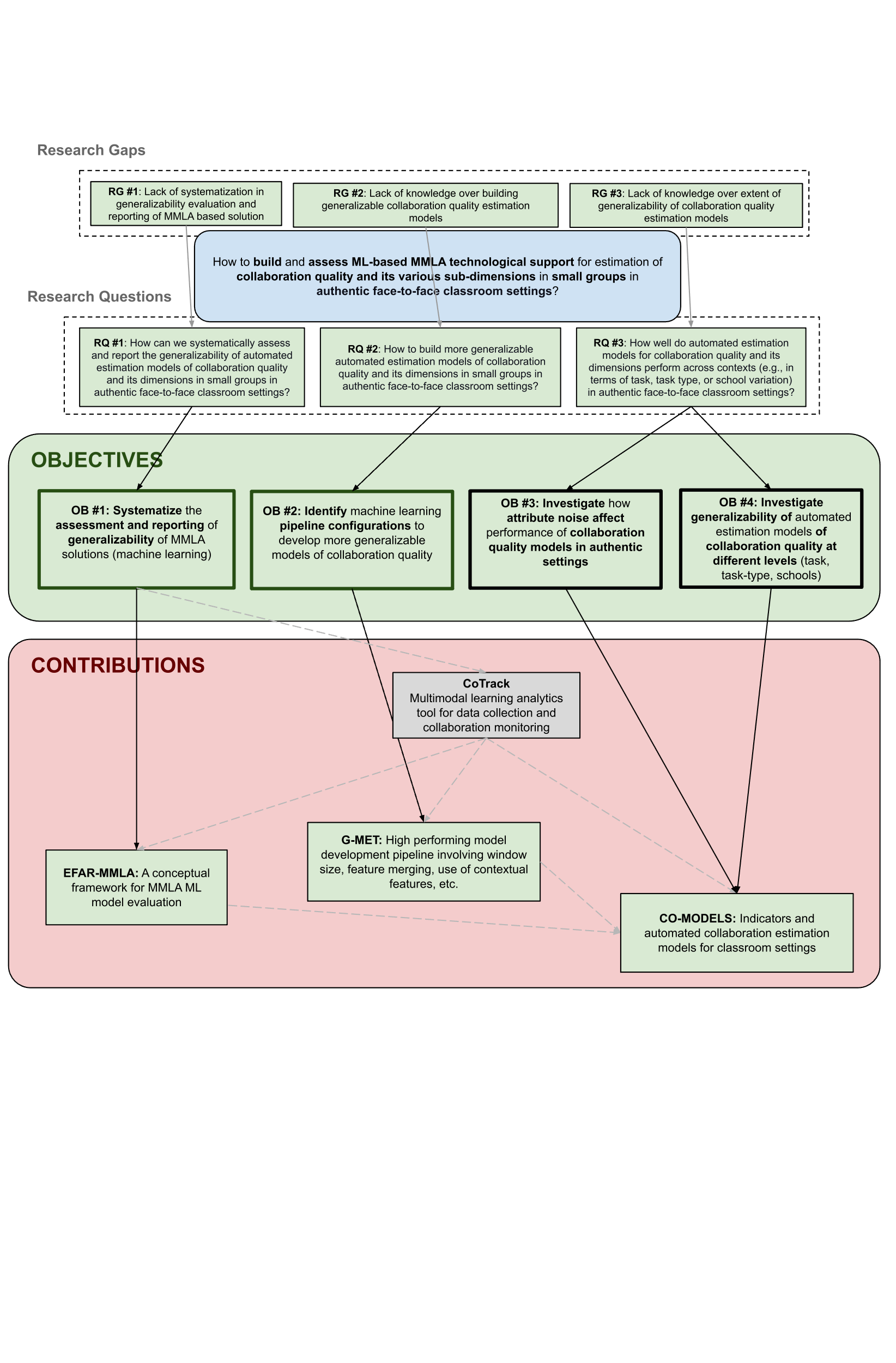 Timeline
Year-5
Year-1
Year-2
Year-3
Year-4
2018
2019
2020
2021
2022
2023
Framework
Methodology
Building
53
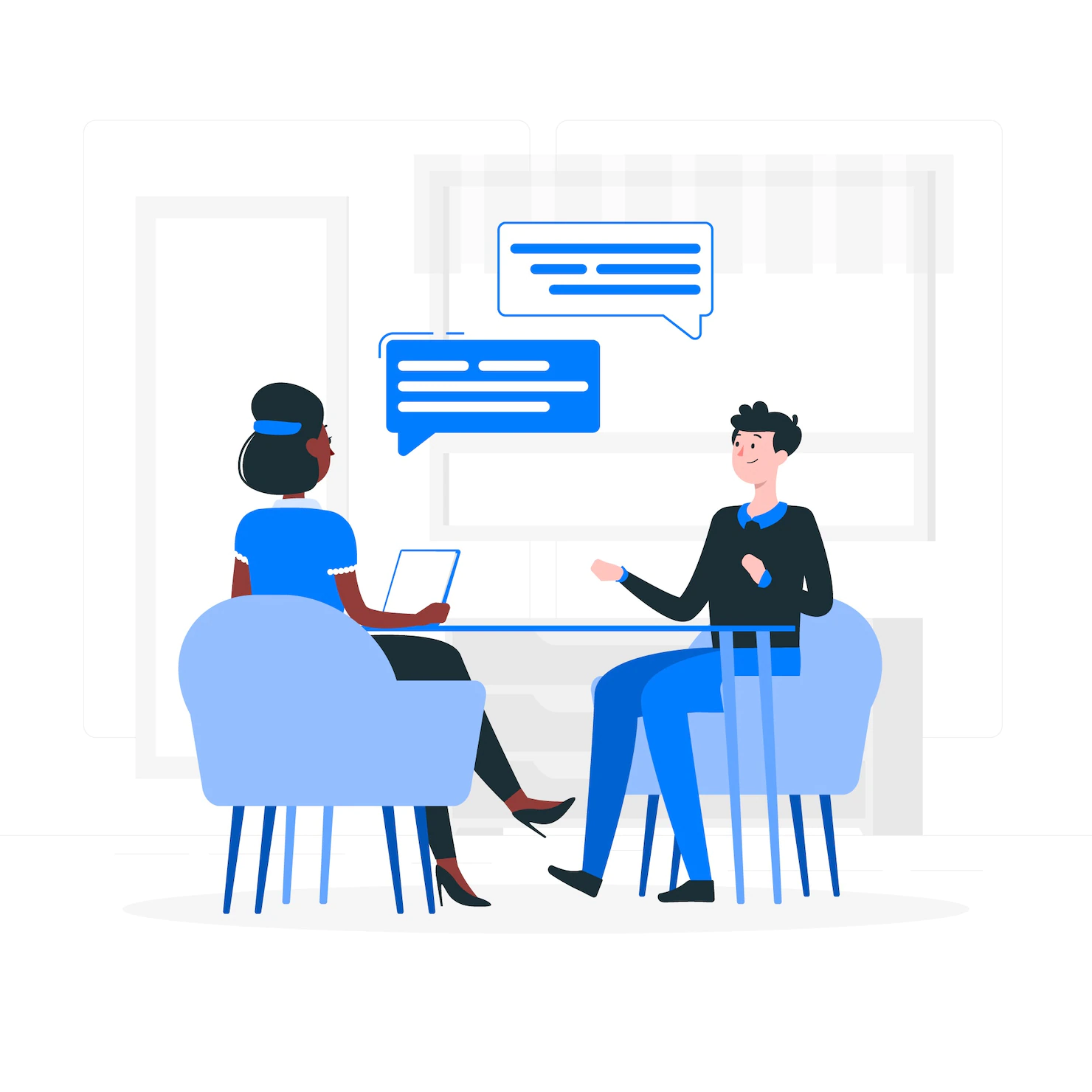 Interview & Development
8 In-service teachers
Human-Centered Design 
& 
Development
2019
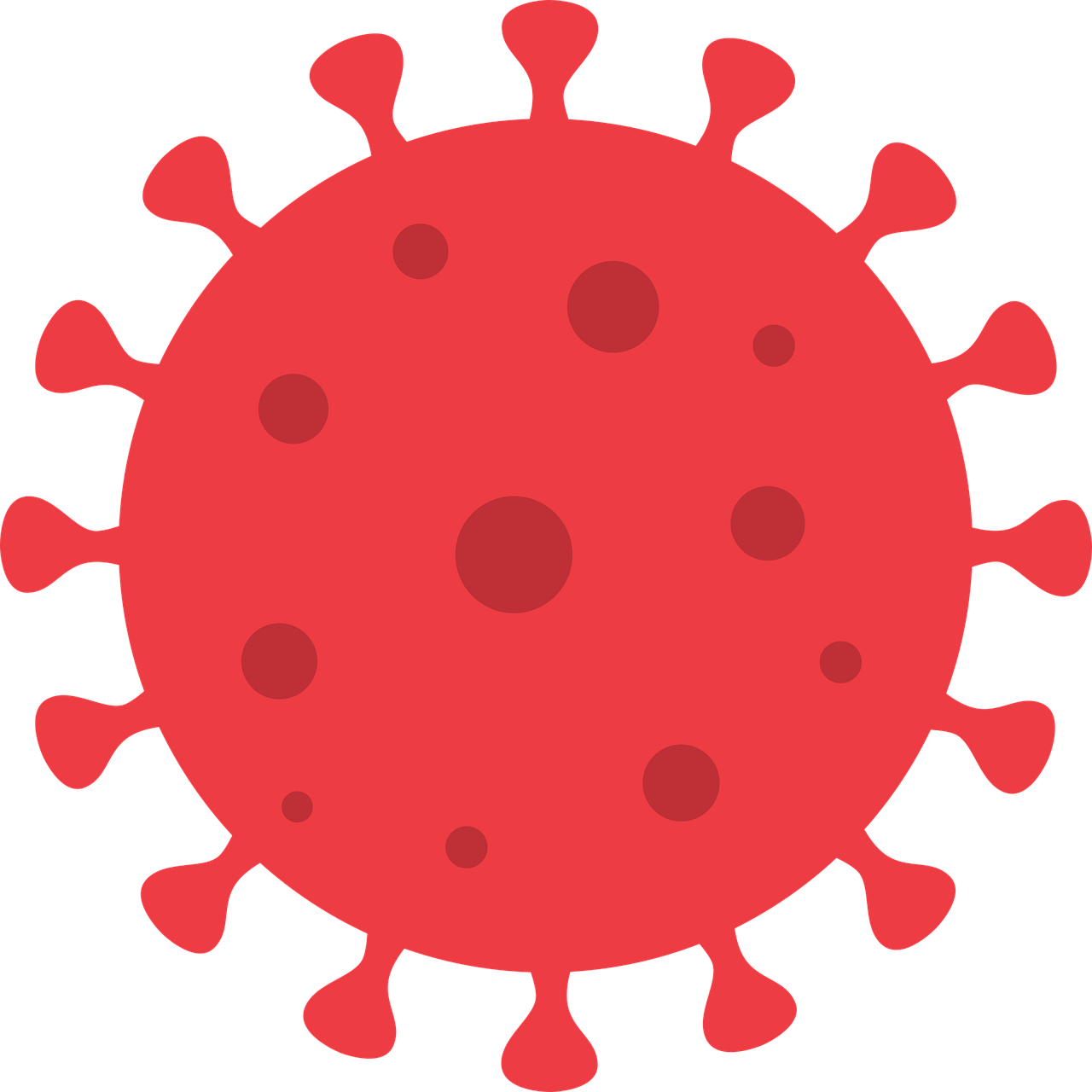 Development & Feedback
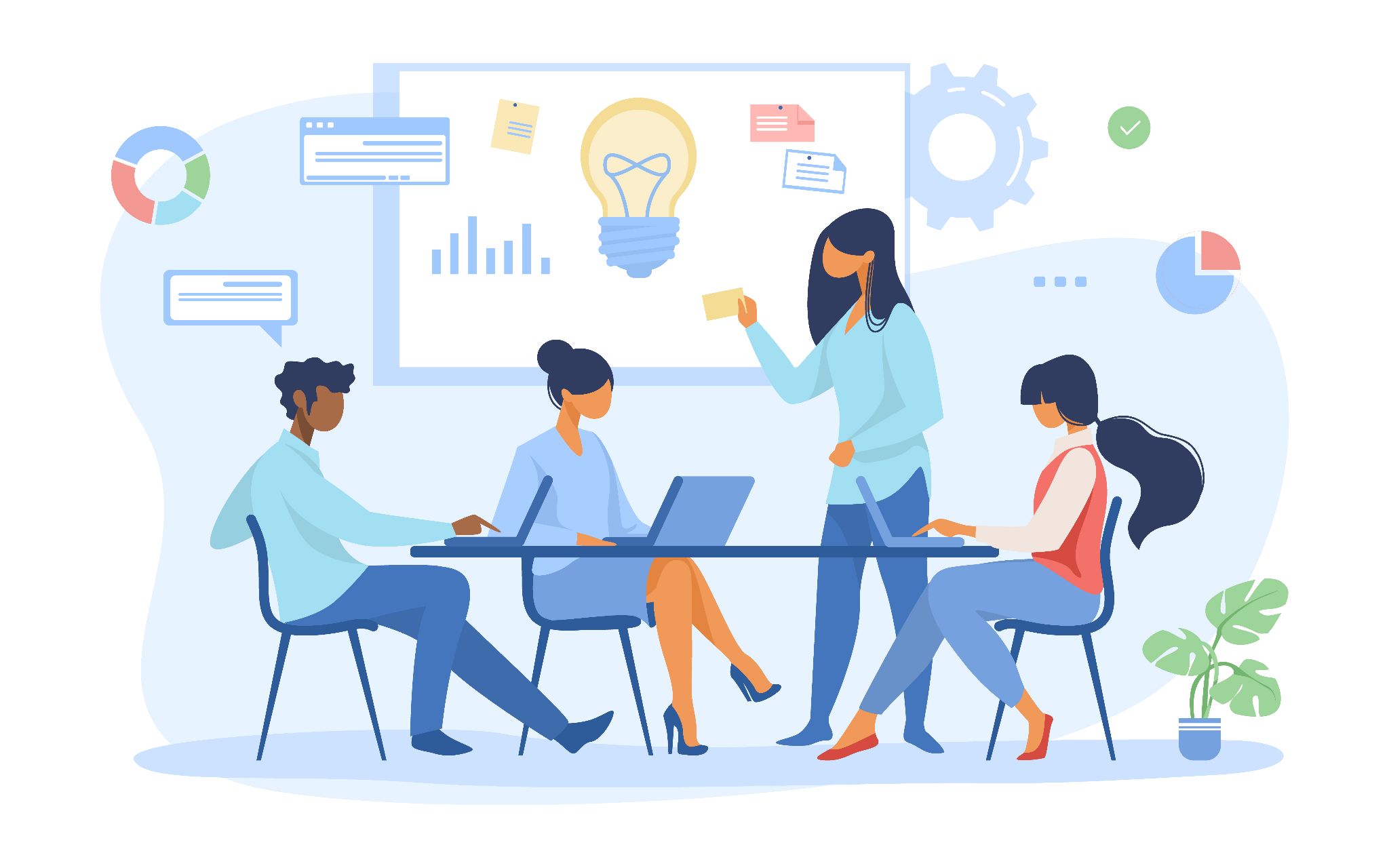 50 In-service teachers
2021
Refinement
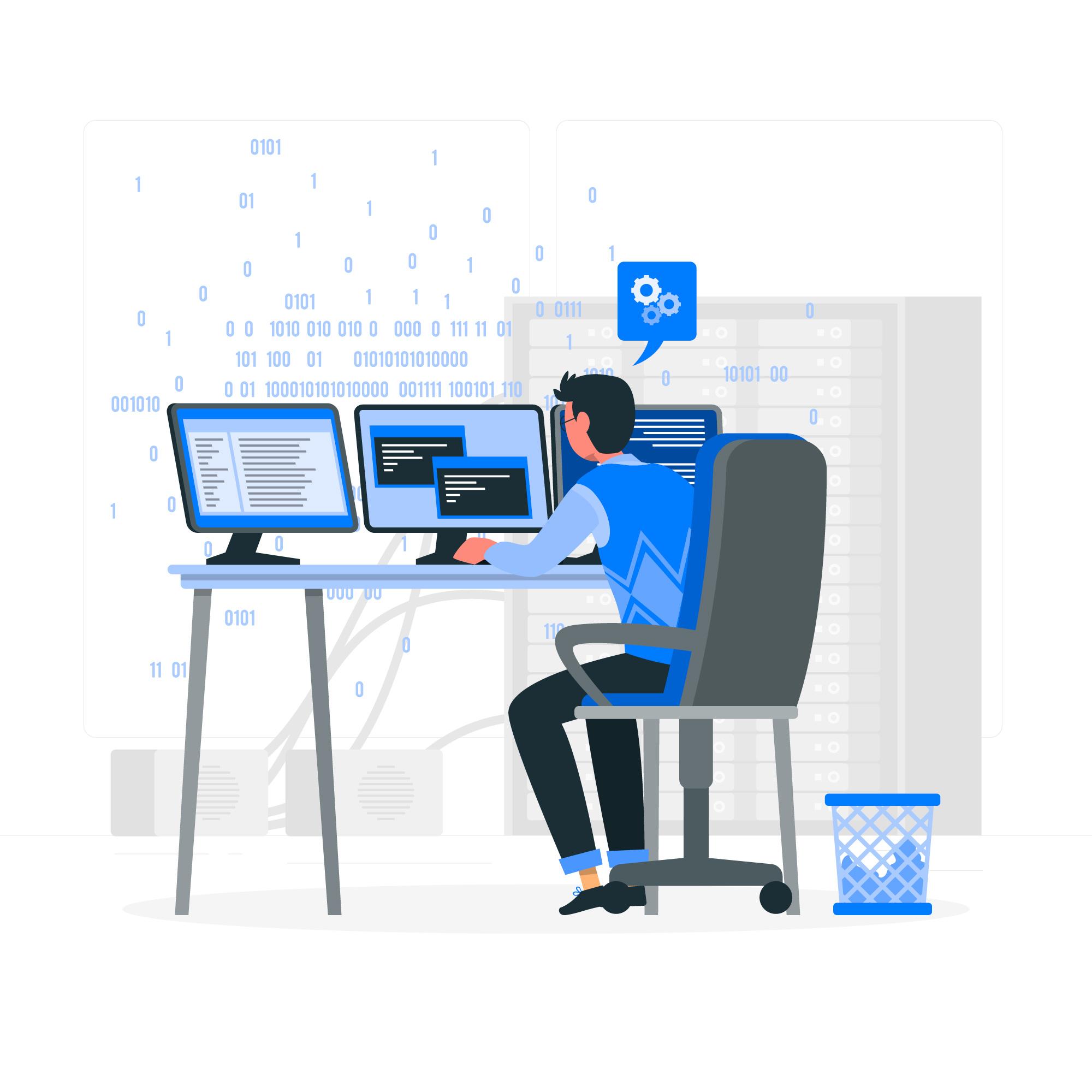 ML model development
2023
4
[Speaker Notes: Web version of CoTrack (why Covid, plus the first prototype required a technical person to configure everything and was not easy for non-extert MMLA users]
CLASSROOM COLLABORATION ANALYTICS: DESIGNING AND BUILDING AUTOMATED SYSTEMS FOR MONITORING COLLABORATION IN CLASSROOM
Publications
Research Questions
Research Objectives
Data
Analysis
Research Gaps
RG #1: There is a lack of systematization for the evaluation of automated machine learning models in MMLA and specifically MMLA for collaboration.
RQ #1: How to systematically assess and report generalizability of automated estimation models of collaboration quality and its dimensions in small groups in class?
OB #1. To systematically assess and report generalizability of machine learning-based MMLA solutions of collaboration quality.
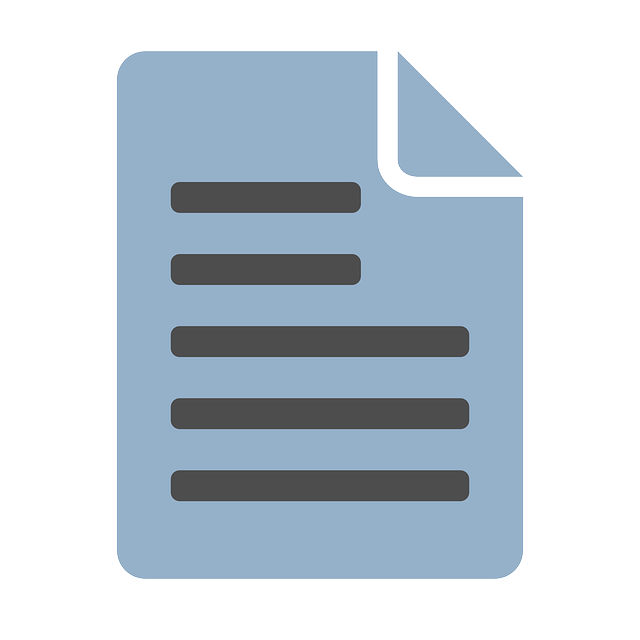 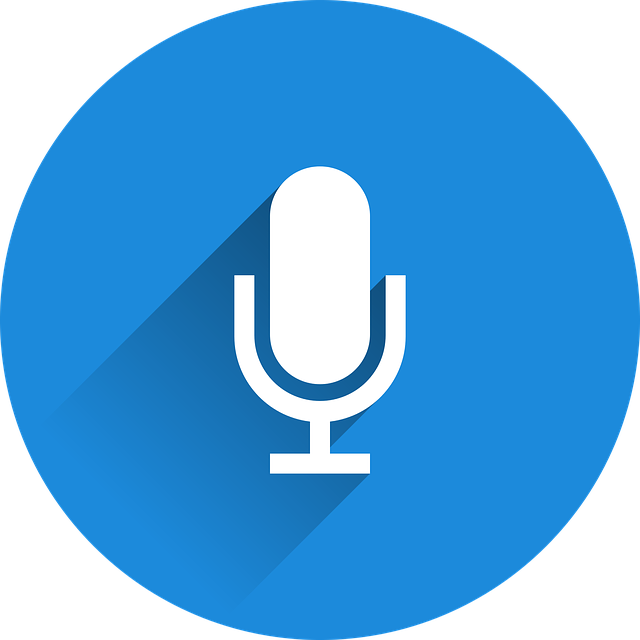 III
Supervised machine learning
Log data
Audio
Dimensionality reduction
I
RQ #2: How to build more generalizable automated estimation models of collaboration quality and its dimensions in small groups in classroom collaborative learning?
OB #2. To identify machine learning pipeline configurations that enable the building of more generalizable collaboration quality estimation models.
II
RG #2. There is a lack of knowledge over building generalizable collaboration quality estimation models for classroom settings.
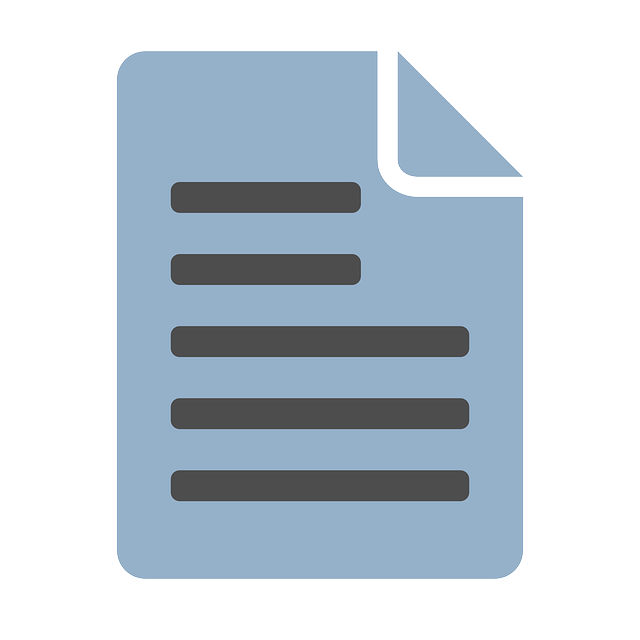 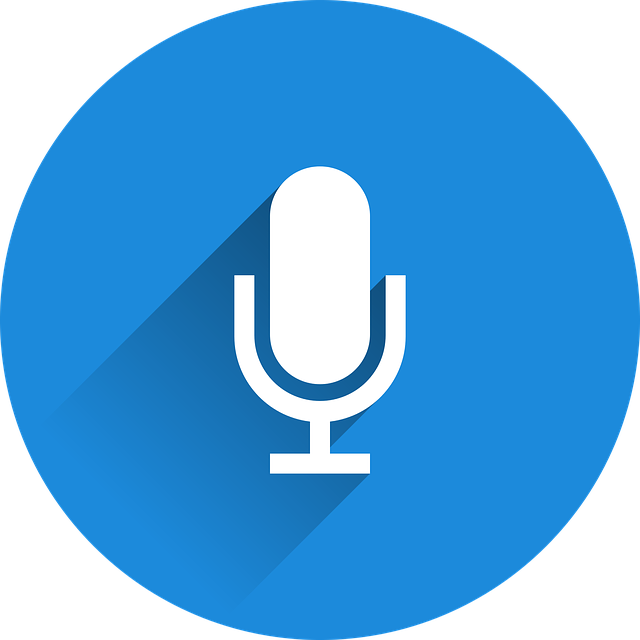 Supervised machine learning
IV
Log data
Audio
V
Statistical analysis
IX
Supervised machine learning
OB #3. To investigate the impact of attribute noise on the performance of collaboration quality models in authentic settings.
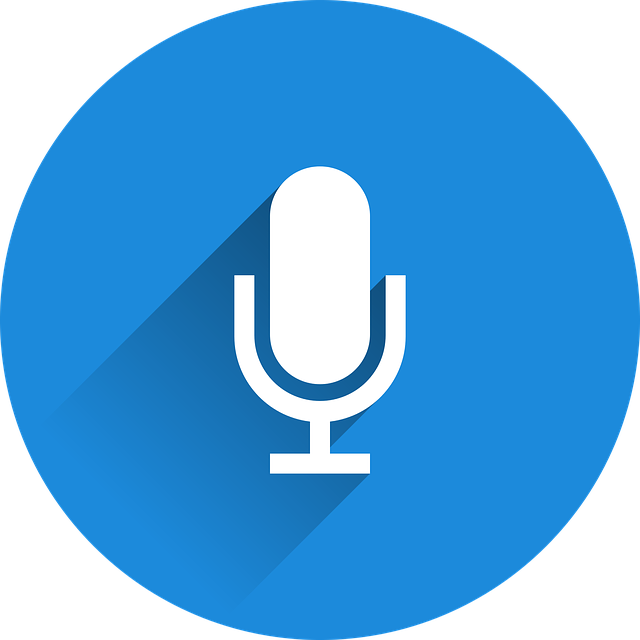 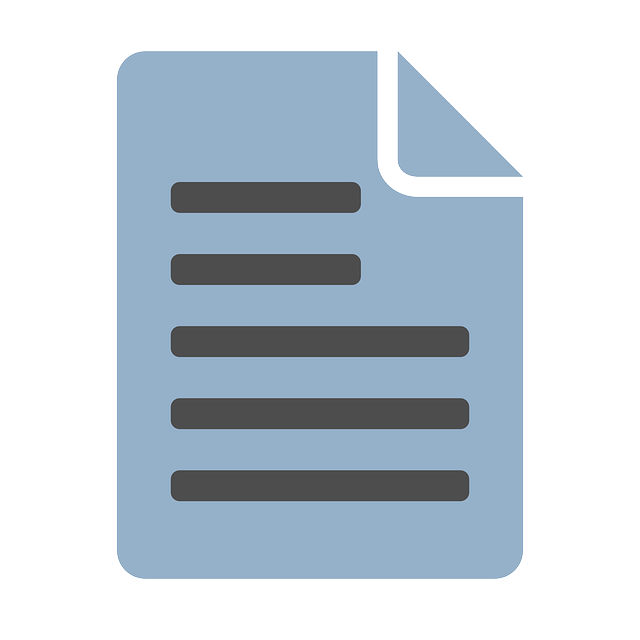 RQ #3: How well do automated estimation models for collaboration quality and its dimensions perform  across contexts (e.g., task contexts, task type contexts, school contexts) in authentic classroom settings?
RG #3. The field lacks knowledge on to what extent automated collaboration models can generalize in classroom settings.
Log data
Audio
Unsupervised machine learning
OB #4. To investigate generalizability of automated estimation models of collaboration quality at different levels (across different tasks, task-types, schools).
VII
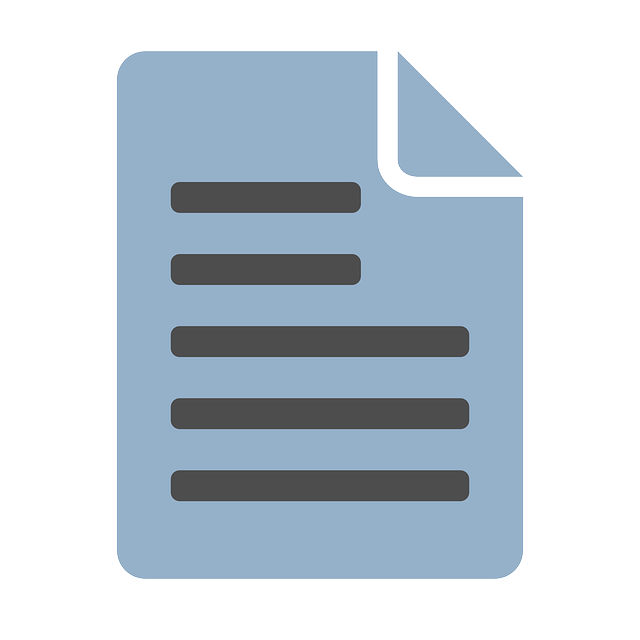 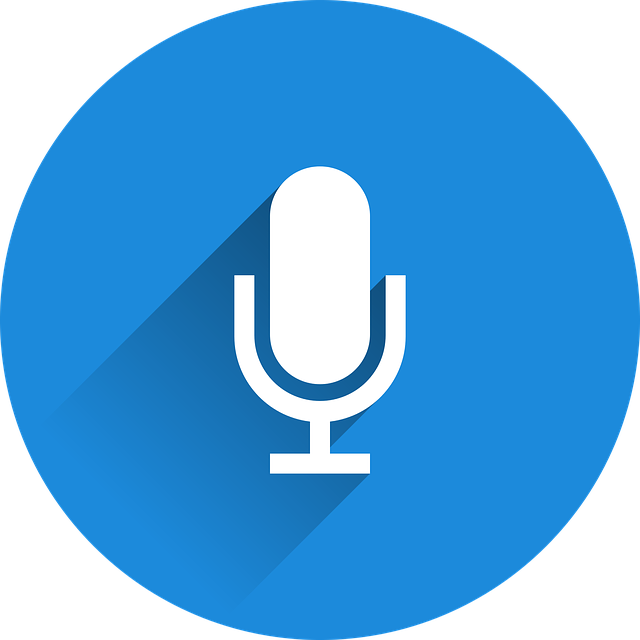 VIII
Supervised machine learning
Log data
Audio
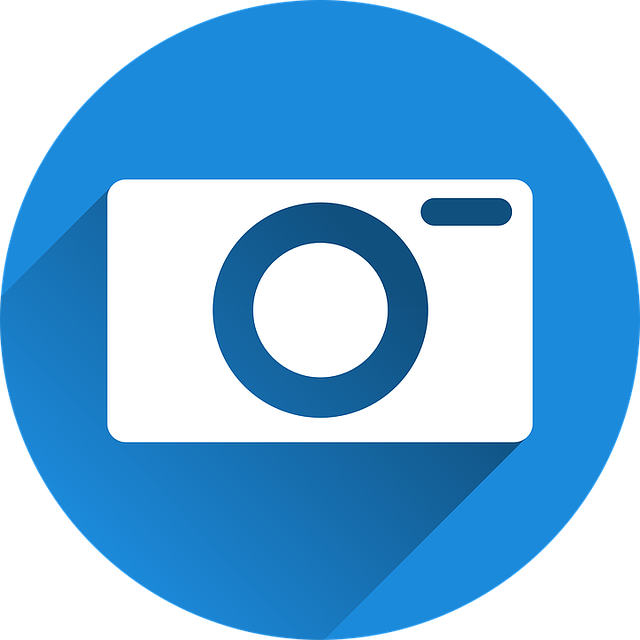 Publication category 1.1
Statistical analysis
Video data
Publication category 3.1
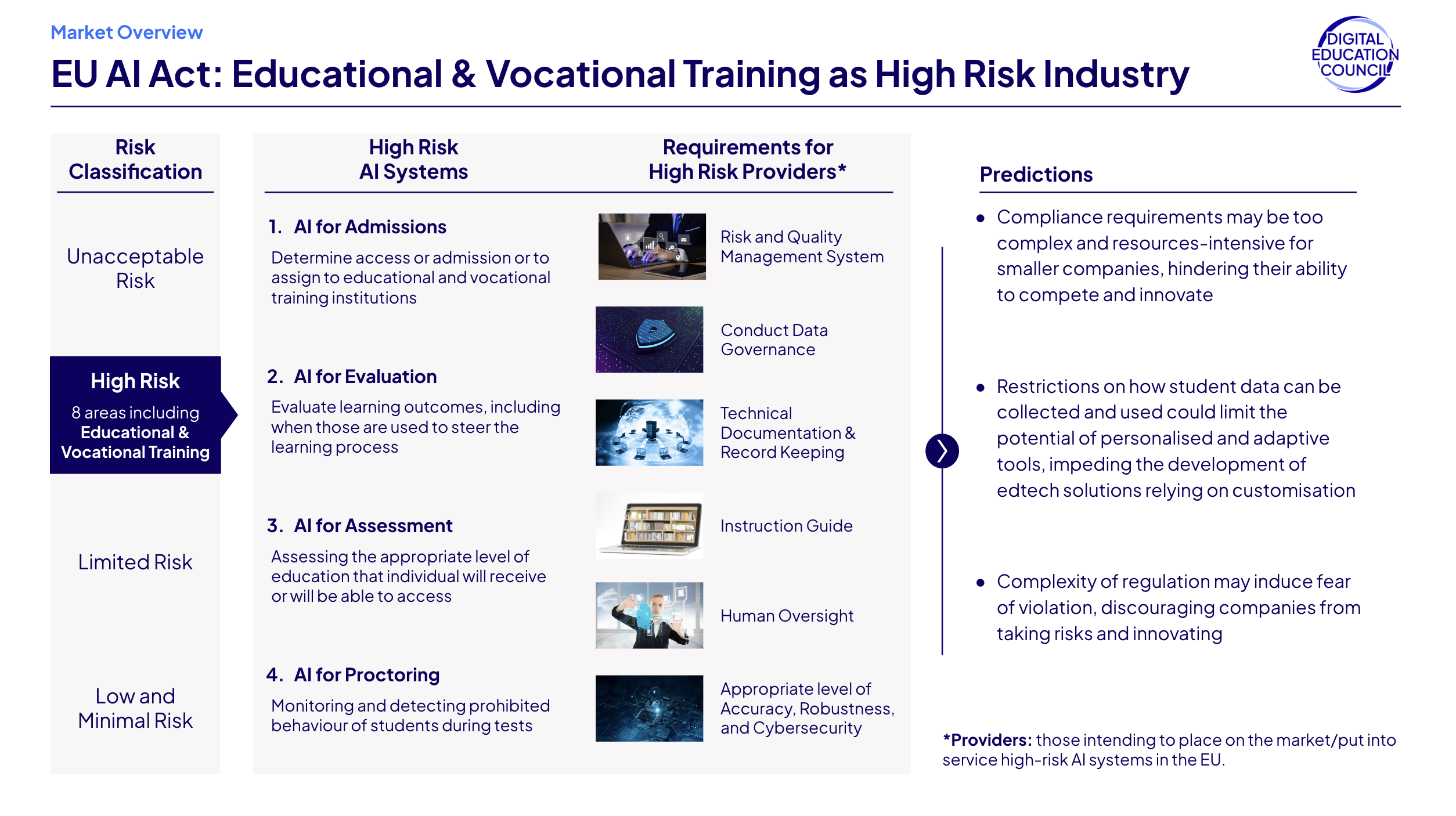 https://www.digitaleducationcouncil.com/post/eu-ai-act-what-it-means-for-universities
ETHICAL CONCERNS
Determination
External
E
D
Why do you want to apply learning analytics?
Regulation for external service providers
DELICATE FRAMEWORK
( Drachsler & Greller, 2016)
Voluntary participation
Explain
Technical
T
E
Be open about your intentions and objectives
Procedures to guarantee privacy
Research introducation
Restricted access
Legitimate
Anonymize
A
L
Why are you allowed to have data?
Make the individuals non retrievable
Students’ well-being
Prior research evidence
Feature-level anonymity
Involve
I
Consent
C
Involve all stakeholders and data subjects
Make a contract with data subjects
Understanding of risks
Integrated consent form
O 2.6: HOW TO BUILD TEAMS?
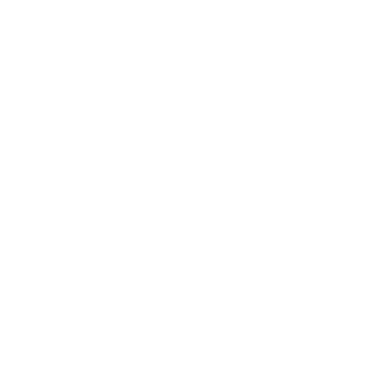 Teacher’s situational awareness
A score quantifying the ability to collaborate effectively
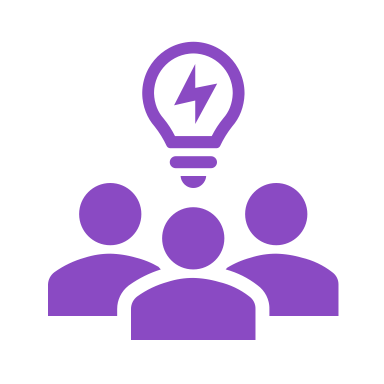 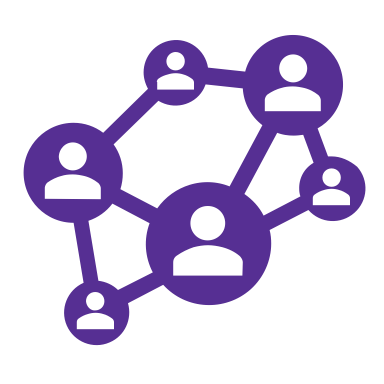 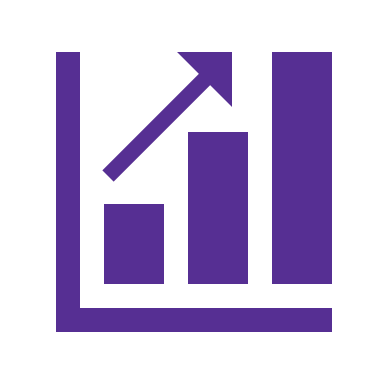 AI-enabled systems
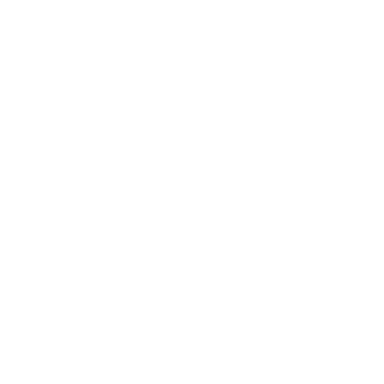 Peer assessment
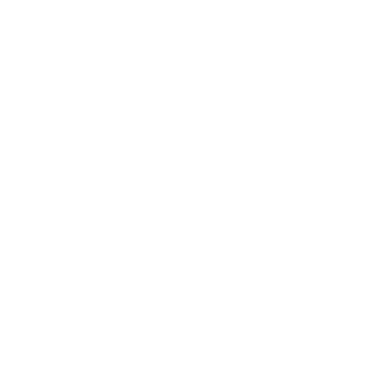 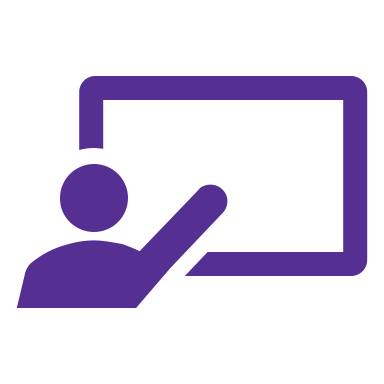 O 1.1: IMPORTANCE OF CONTEXT
The need to consider students as being nested within classrooms and schools while assessing generalizability of students’ achivement (Cronbach et al.,1997)
Generalizability might not be desirable in every case.
For example, a model which is performing well for a certain type of collaborative learning activity will not loose its worth if failed to generalize to another type of activity.
Cronbach, L. J., Linn, R. L., Brennan, R. L., & Haertel, E. H. (1997). Generalizability analysis for performance assessments of student achievement or school effectiveness. Educational and Psychological Measurement, 57(3), 373-399.
O 1.2: HOW TO PROVIDE CONTEXTUAL INFORMATION TO THE MODEL?
“any information that can be used to chraracterize the situation of an entity. An entity is aperson, place, or object that is considered relevant to the interaction between a user and an application, including the user and applications themselves” (Dey, 2001)
Learning design
Different phases of collaboration
O 1.2: HOW TO PROVIDE CONTEXTUAL INFORMATION TO THE MODEL?
Indicators Examples (Bascia, 2014)
External environments
Parental engagement in their children’s education
School
Appropriate resources are available.
Teacher community
Teachers use data to support educational decision-making.
Classroom
Social and emotional learning is valued.
School context Model 
(Talbert & McLaughlin, 1999)
Talbert, J. E., & McLaughlin, M. W. (1999). Assessing the school environment: Embedded contexts and bottom-up research strategies. In S. L. Friedman & T. D. Wachs (Eds.), Measuring environment across the life span: Emerging methods and concepts (pp. 197–227). American Psychological Association. https://doi.org/10.1037/10317-007
Bascia, N. (2014). The School Context Model: How School Environments Shape Students’ Opportunities to Learn. In Measuring What Matters, People for Education. Toronto: November 8, 2014
O 1.7: PRACTICALITY OF MMLA SOLUTIONS
Techincal complexity

Financial burden

Noisy situations
Yan, L., Zhao, L., Gasevic, D., & Martinez-Maldonado, R. (2022, March). Scalability, sustainability, and ethicality of multimodal learning analytics. In LAK22: 12th international learning analytics and knowledge conference (pp. 13-23).
Chejara, P., Prieto, L. P., Dimitriadis, Y., Rodríguez-Triana, M. J., Ruiz-Calleja, A., Kasepalu, R., & Shankar, S. K. (2024). The Impact of Attribute Noise on the Automated Estimation of Collaboration Quality Using Multimodal Learning Analytics in Authentic Classrooms. Journal of Learning Analytics.